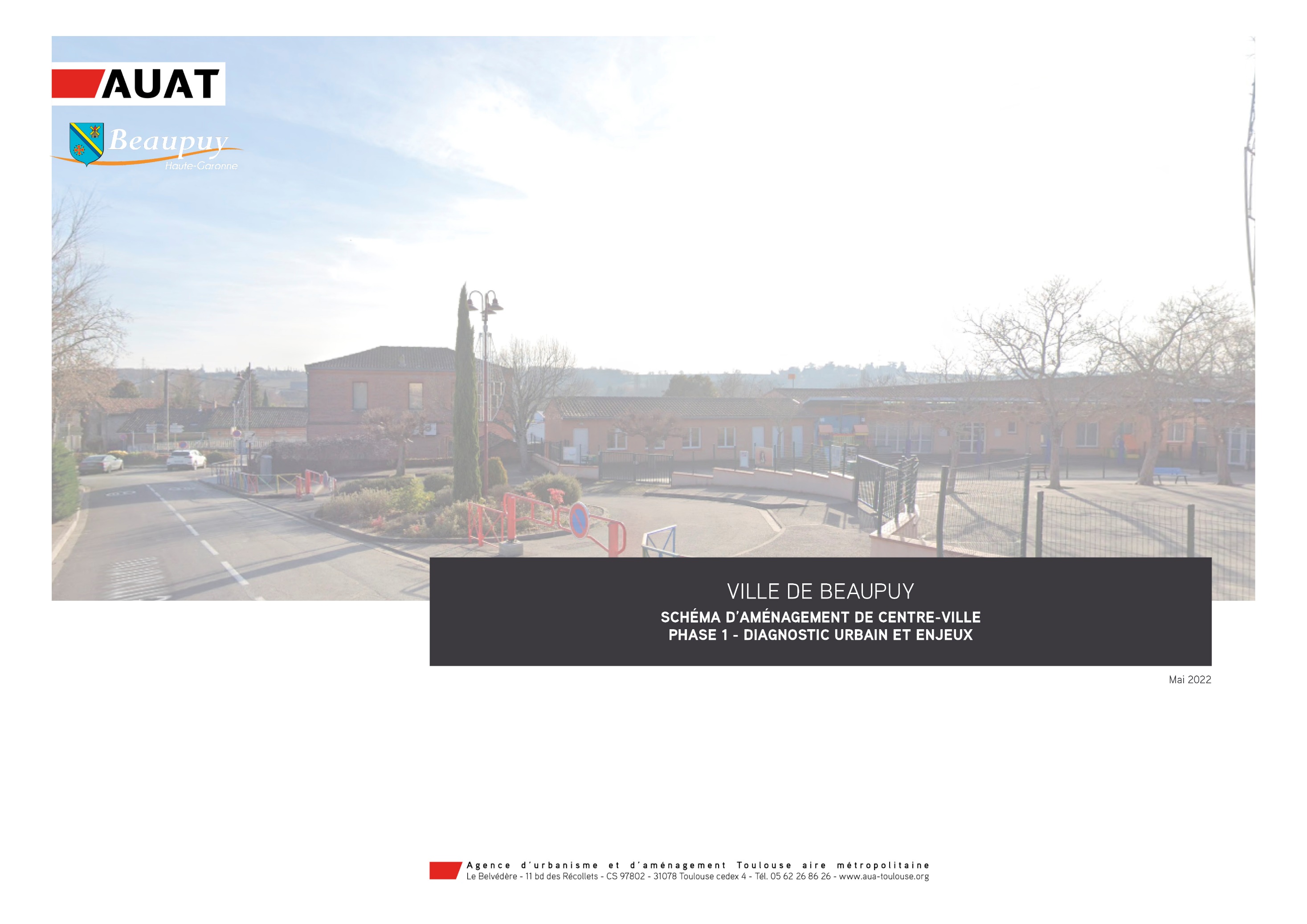 BEAUPUYSchéma d’aménagement du cœur de bourg
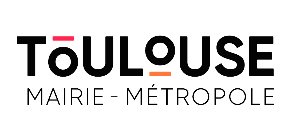 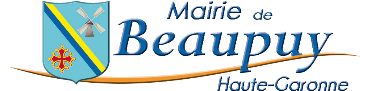 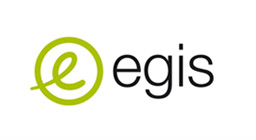 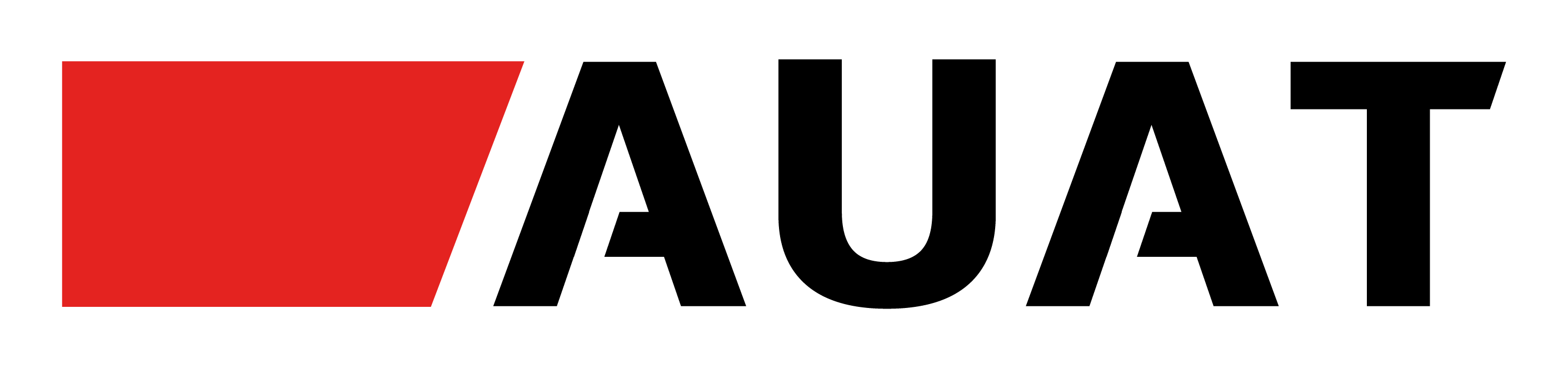 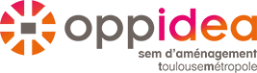 Réunion publique 
30 novembre 2023 / 19h00
Salle polyvalente
1
Ordre du jour
1
Rappel de la démarche et du contexte
2
Présentation des projets
3
Temps d’échange – A vous la parole
2
Retour sur la dernière réunion publique
Rappels
Les axes de réflexion :
Pour répondre à l’ensemble de divers enjeux, la Commune a engagé auprès de Toulouse Métropole trois études conjointes :
Pourquoi cette étude ?
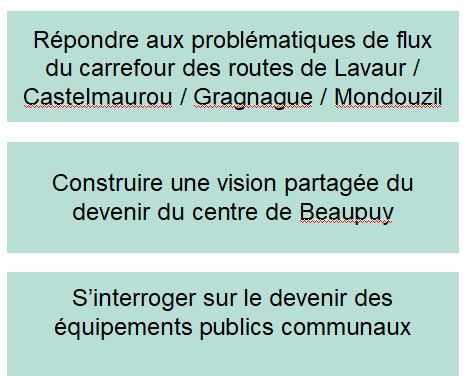 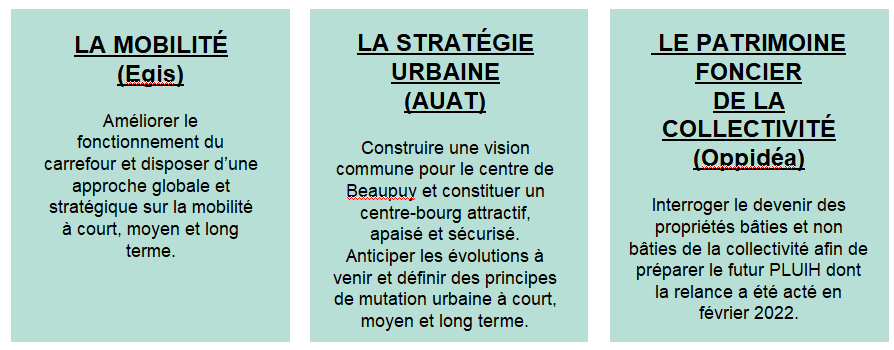 3
Rappels
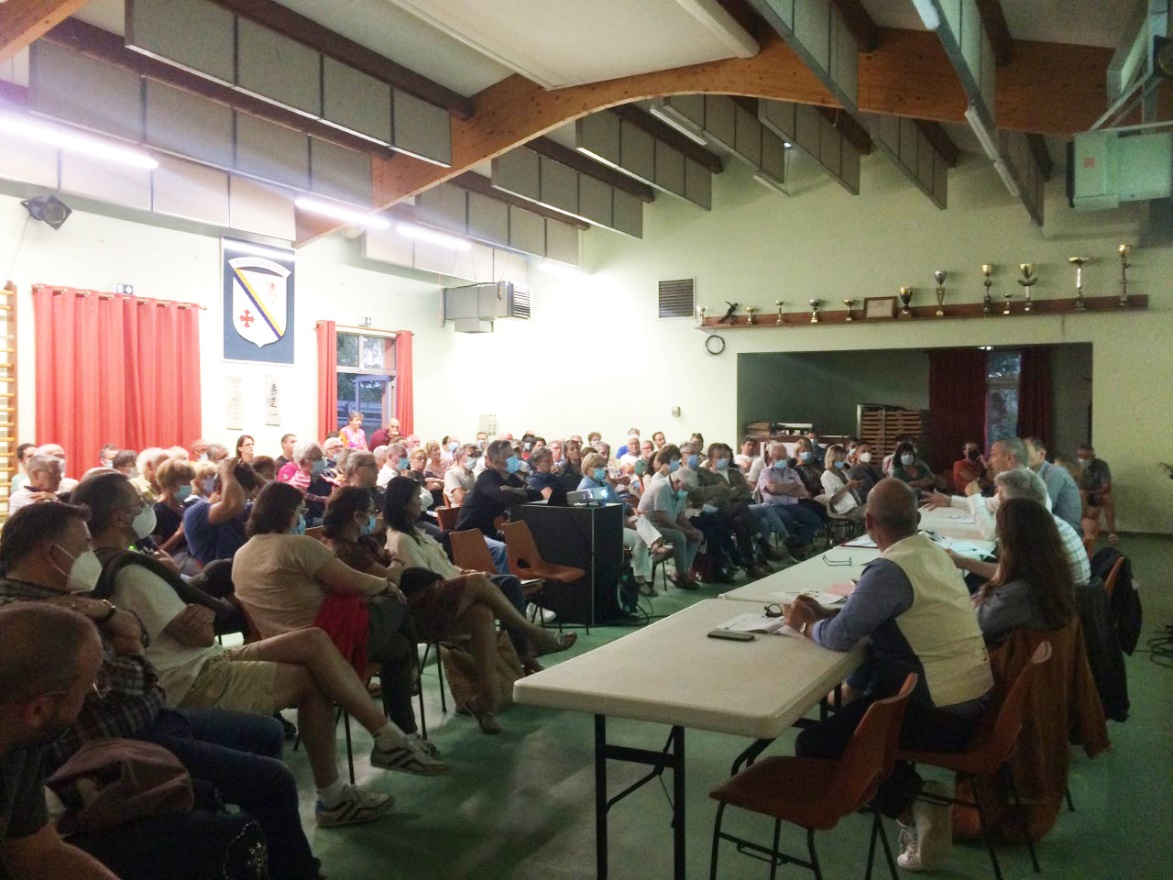 Le 28 juin 2022, une première réunion publique a eu lieu pour partager ensemble :

les objectifs de la mission et les équipes
les éléments de diagnostic technique
un échange autour des 4 grandes orientations stratégiques identifiées


Nous retenons de cet échange que :

le terme de centre-bourg était plus opportun que celui de « centre-ville » pour évoquer la centralité beaupéenne,
le préalable à la mise en œuvre d’un projet de centralité est de disposer d’une stratégie de mobilité permettant la décongestion et le desserrement du carrefour existant. C’est la première étape nécessaire avant toute intervention autre.
4
Depuis la dernière fois
Depuis juin dernier :
NOUS SOMMES ICI
Eté 2022
Fin 2022
Eté 2023
Approfondissement du 
scénario retenu
Etat des lieux, 
diagnostic et enjeux
Elaboration de scénarios d’aménagement
Mesure des impacts spatiaux et financiers du scénario retenu

Identification des outils réglementaires adaptés à intégrer dans le futur PLUIH en cours

Définition des prochaines 
étapes de travail
Elaboration du diagnostic Mobilités et comptages routiers localisés

Elaboration du diagnostic urbain


Définition des orientations stratégiques
Hypothèses d’aménagement du carrefour

Hypothèses d’aménagement du centre-bourg

Analyse du patrimoine bâti communal

Analyses croisées
5
Objectifs de la réunion
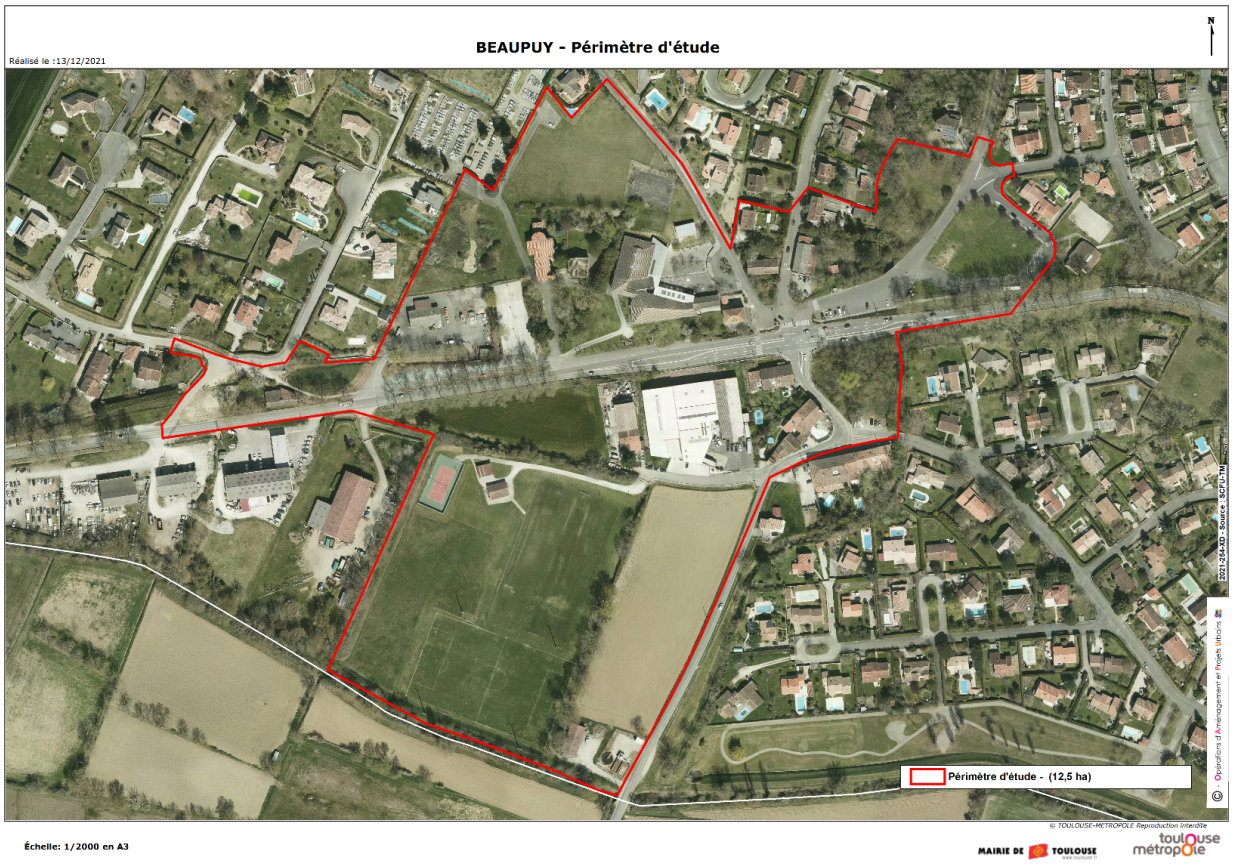 Présenter les avancées 
du projet et les propositions d’aménagement
Partager les éléments 
de calendrier et des premières 
approches financières du projet
Échanger sur 
les propositions
6
Un cœur de bourg convivial demain à Beaupuy
Rappel des éléments de diagnostic
Rappel des éléments de diagnosticQuel est le centre-bourg de Beaupuy aujourd’hui ?
Une localisation historique à la croisée des chemins et une commune composée de hameaux agricoles.
Un développement urbain progressif par grandes étapes en « pièces urbaines ». Un habitat pavillonnaire majoritaire.
Peu de liens entre les différents quartiers, entre le nord et le sud…
Une absence de cœur de bourg historique classique.
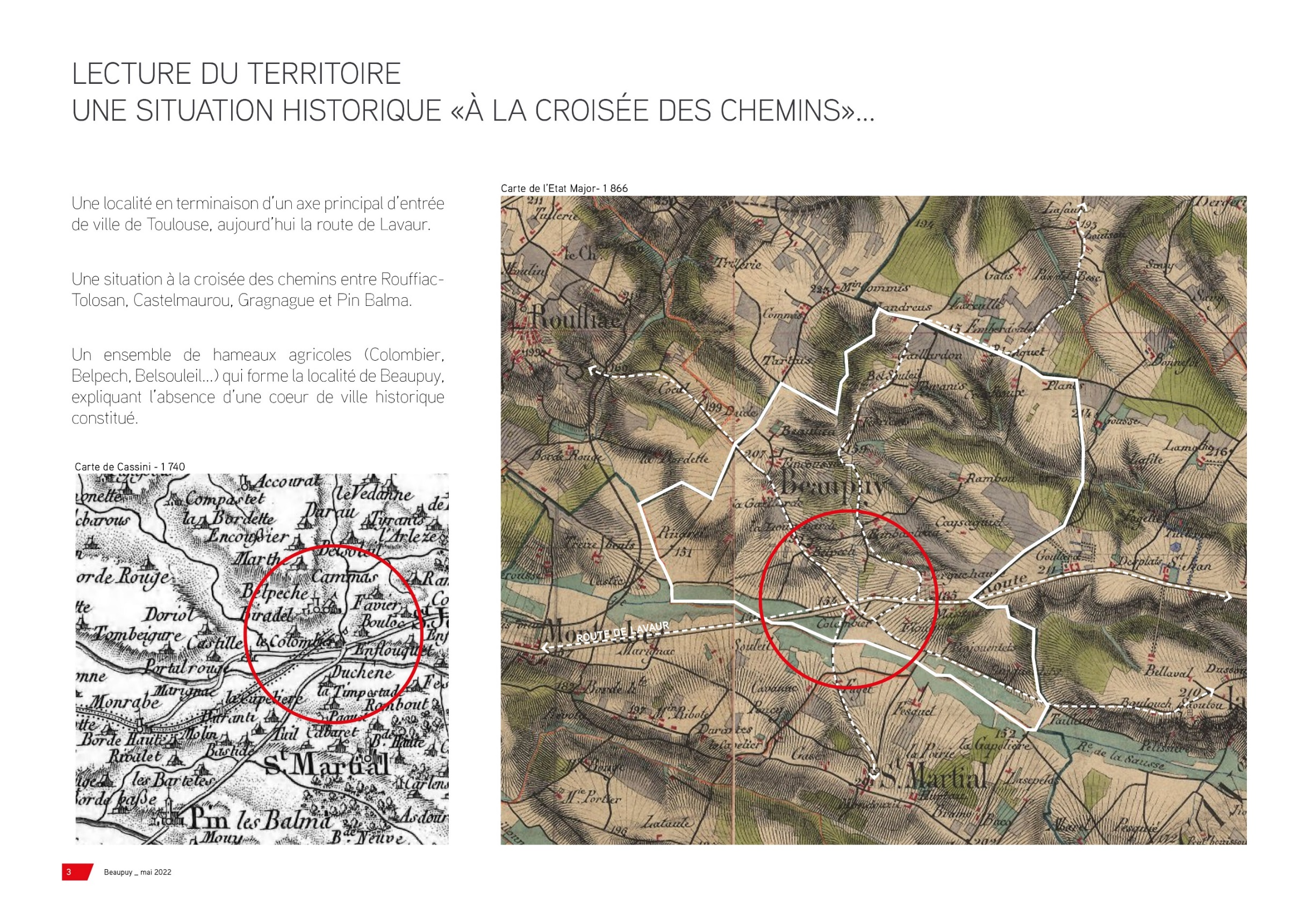 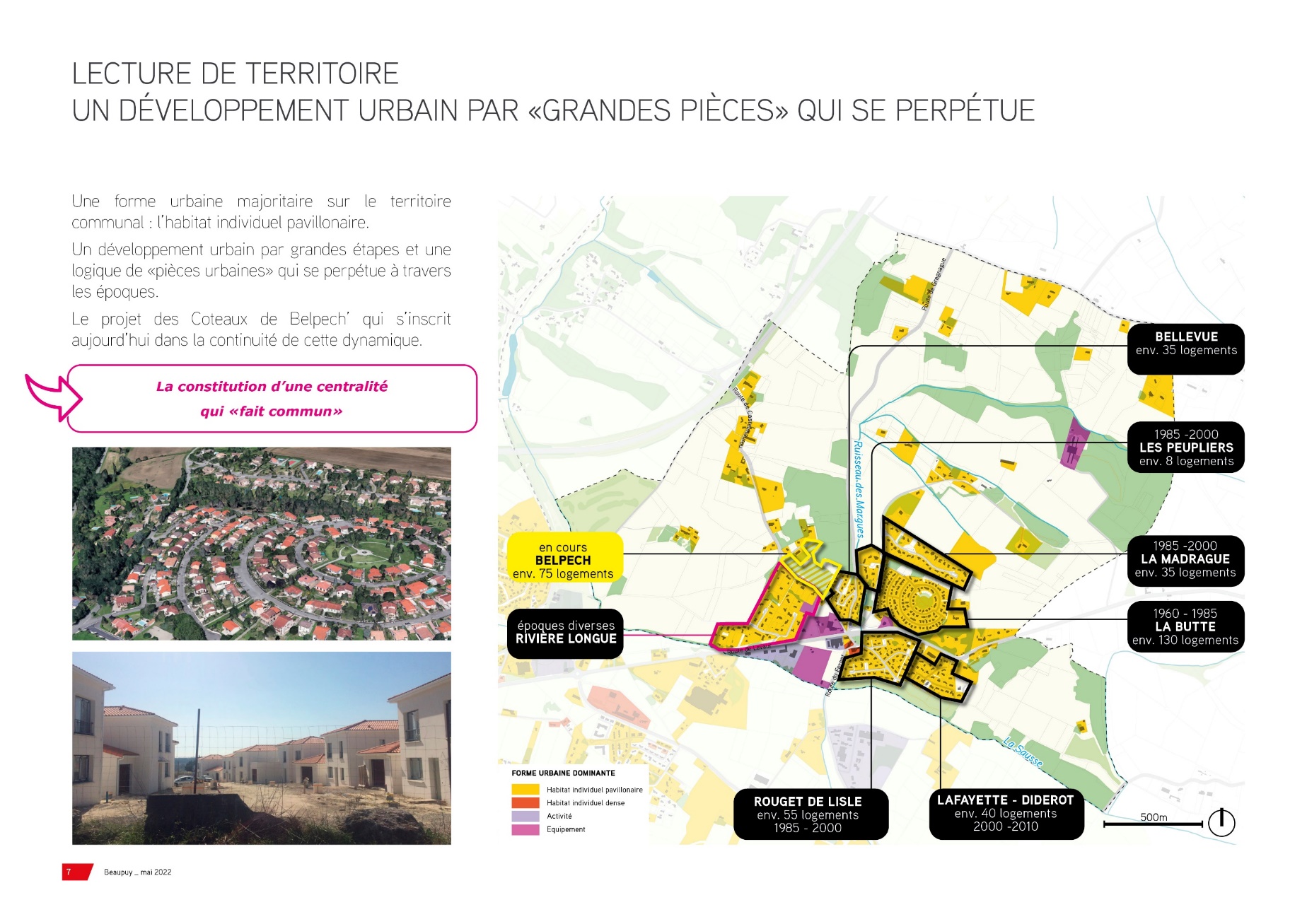 8
Rappel des éléments de diagnostic
Rappel des éléments de diagnosticQuel est le centre-bourg de Beaupuy aujourd’hui ?
Une concentration d’équipements publics autour du carrefour de la route de Lavaur.
Un cœur de bourg très « routier » marquée par des flux et des nuisances.
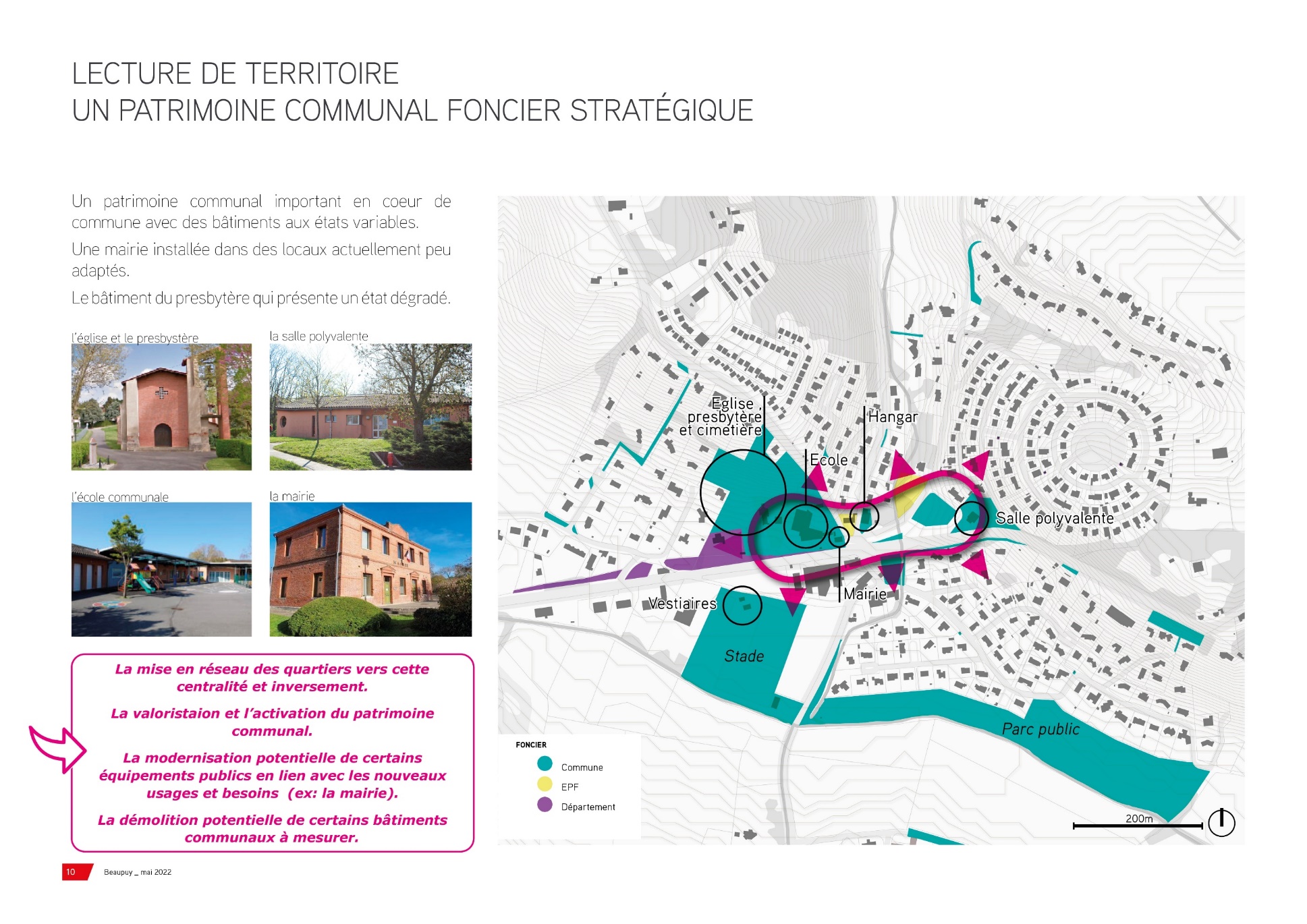 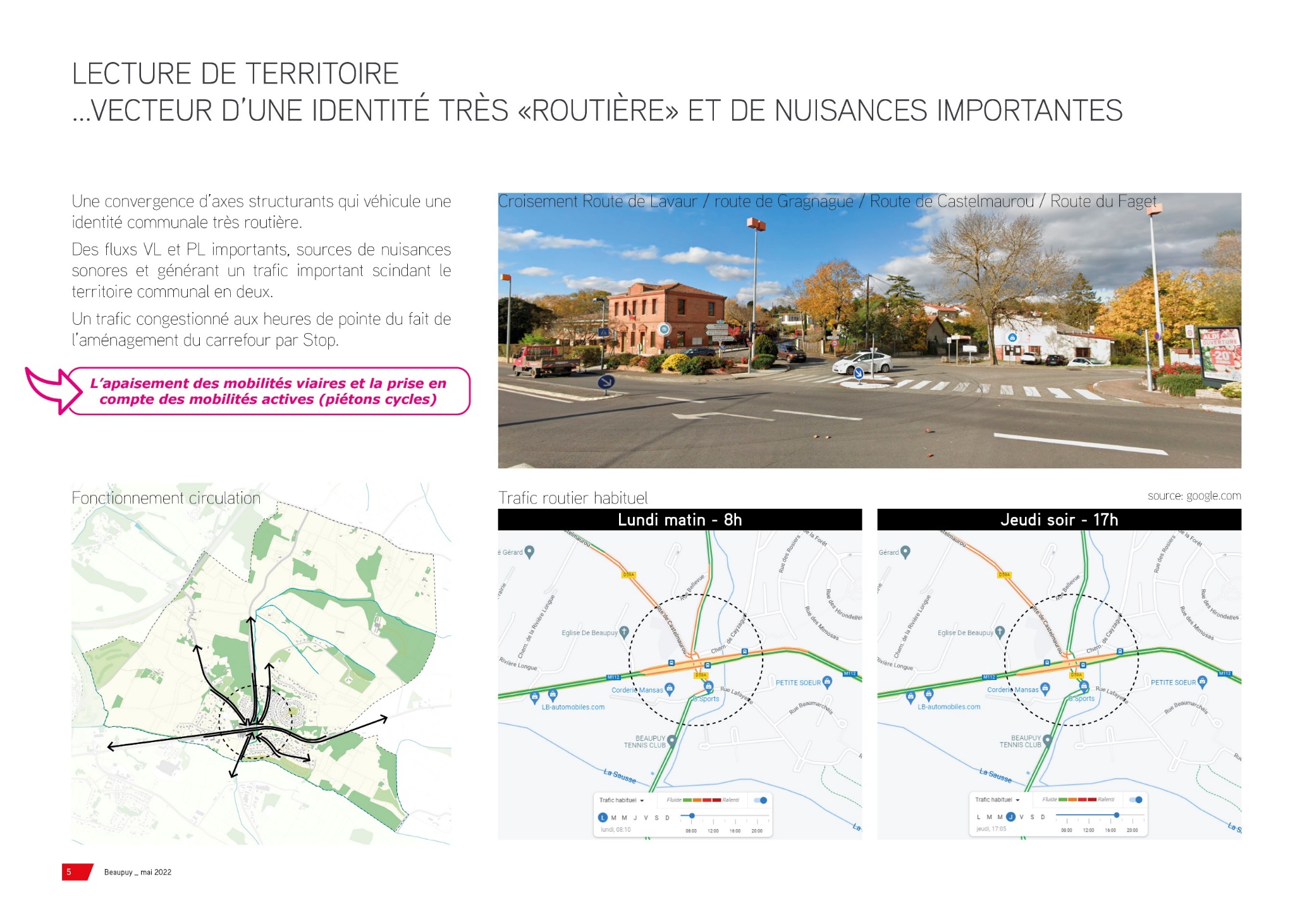 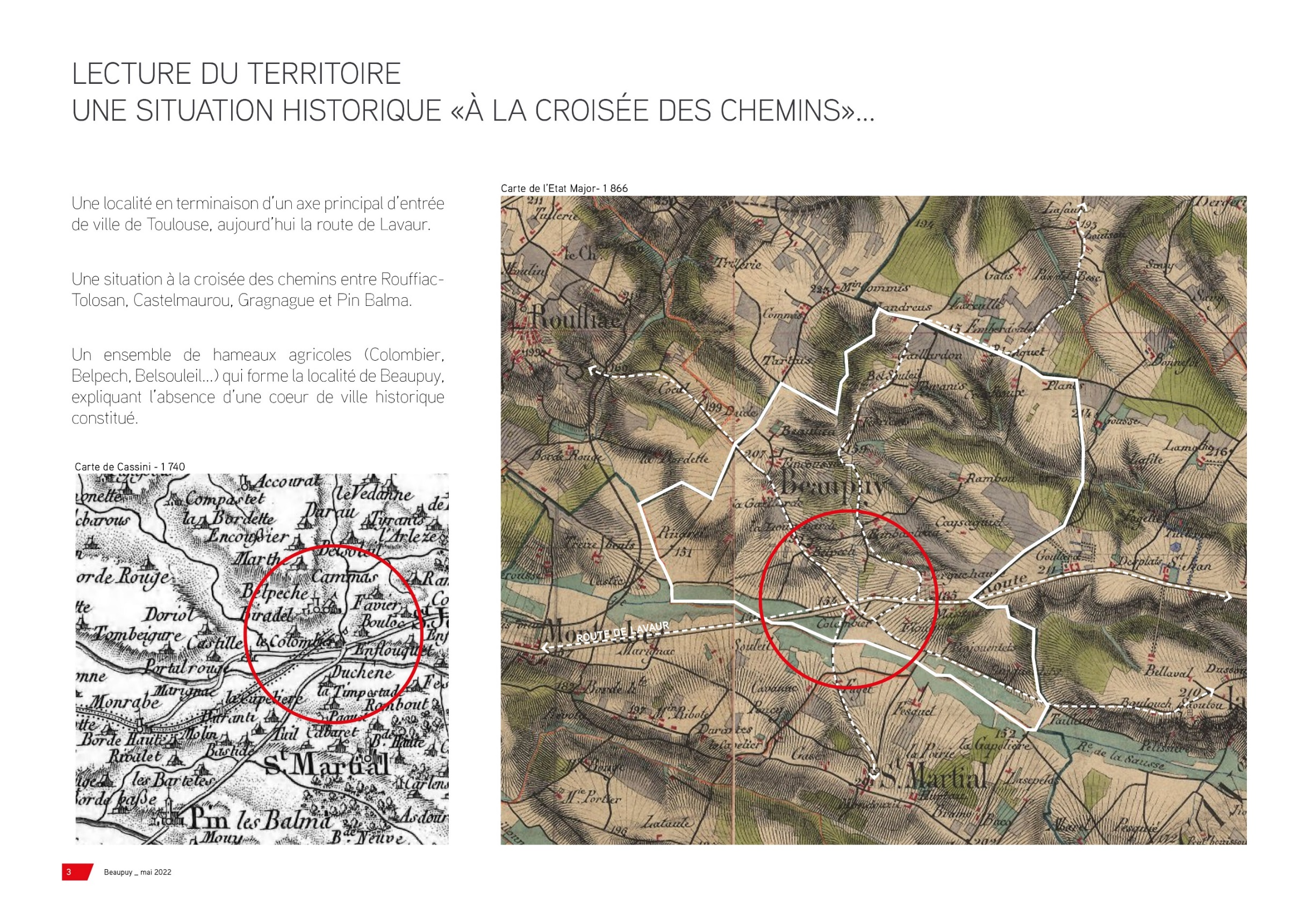 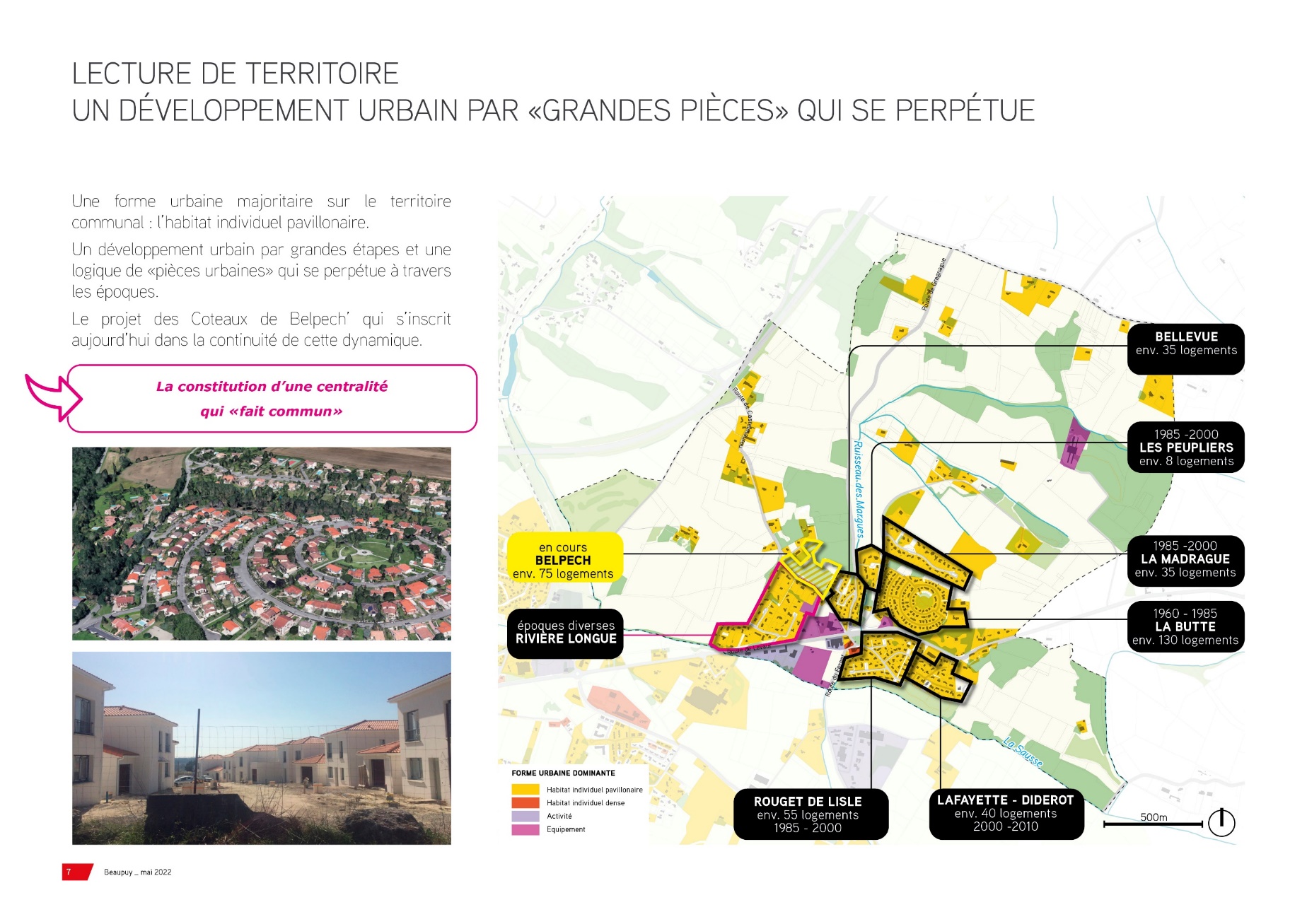 9
Rappel des éléments de diagnosticQuelles mobilités à Beaupuy aujourd’hui ?
Un carrefour aux fonctions (trop) nombreuses :
6 axes de circulation,
Traversées piétonnes entre les quartiers, entre l’espace de stationnement et les équipements du village,
Passage du bus,
Stationnement mairie,
Accès poids-lourds à la zone d’activité,
Lieu de rencontre à la croisée des chemins…
+ de 11 000 véhicules/jour transitent dans le carrefour !
Campagne de comptages réalisée du 11 au 17 juin 2022
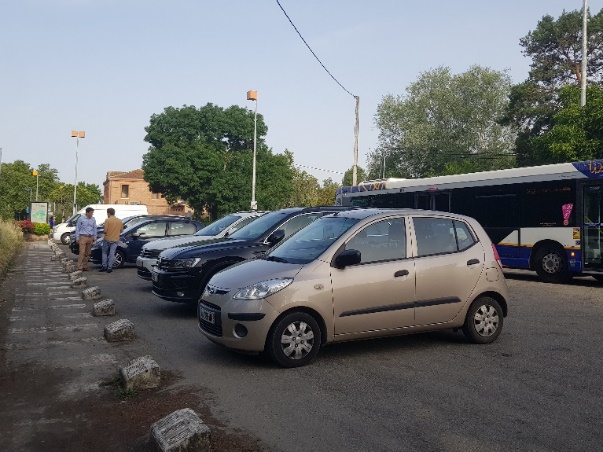 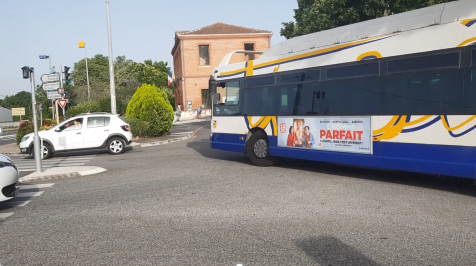 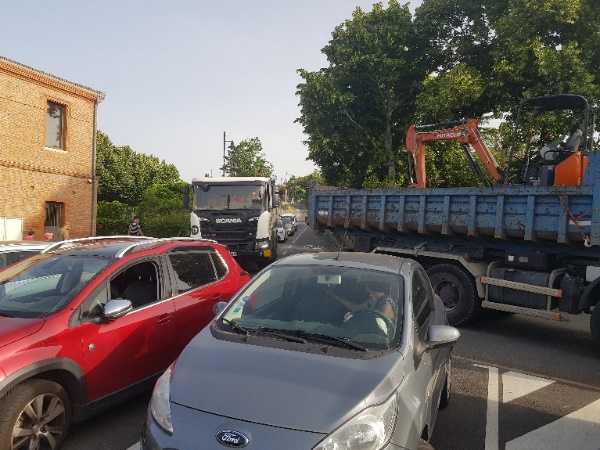 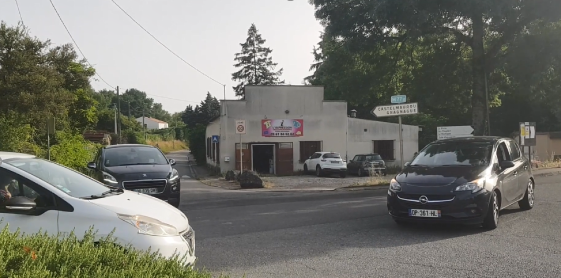 Rappel des éléments de diagnosticQuelles mobilités à Beaupuy aujourd’hui ?
VOITURES ET POIDS LOURDS
Un meilleur équilibre à rechercher entre desserte locale et transit
Un plus important maillage pour déconcentrer les flux 
sur le carrefour central
S’inscrire dans l’ambition du Projet mobilités de la grande agglomération en développant le report modal vers les modes alternatifs à la voiture individuelle en ciblant les leviers d’action efficaces à l’échelle de la commune et en particulier dans le centre-ville.
1
CYCLES
Des aménagements peu nombreux
 Des marges de manœuvre importantes, le projet de REV apparaît comme une opportunité
2
PIETONS
La marche qui représente seulement 9% des déplacements et 
souffre d’espaces réduits de manière généralisée
 Une place à reconsidérer dans le centre-ville…et pour relier les quartiers et centralités de part et d’autre de la route de Lavaur.
3
Temps d’échange – à vous la parole
TRANSPORTS EN COMMUN
Une gare à 15 minutes à vélo, une desserte en bus bien identifiée
 Une stratégie de rabattement multimodal à organiser à 2 échelles : marche à pied + bus dans Beaupuy et vélo-REV + TER/Métro vers la gare de Montrabé et le métro Balma-Gramont
4
Les suites à venir…ensemble
Aujourd’hui, quelle identité du cœur de bourg ?Les piliers de l’identité : les équipements publics et la route de Lavaur
Une identité fortement liée aux flux de passage motorisés.
Les équipements publics (mairie et école) sont deux points de repères.
Les platanes et le relief de coteau participe aussi à l’identité beaupéenne.
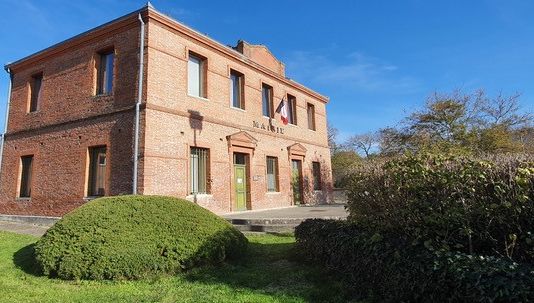 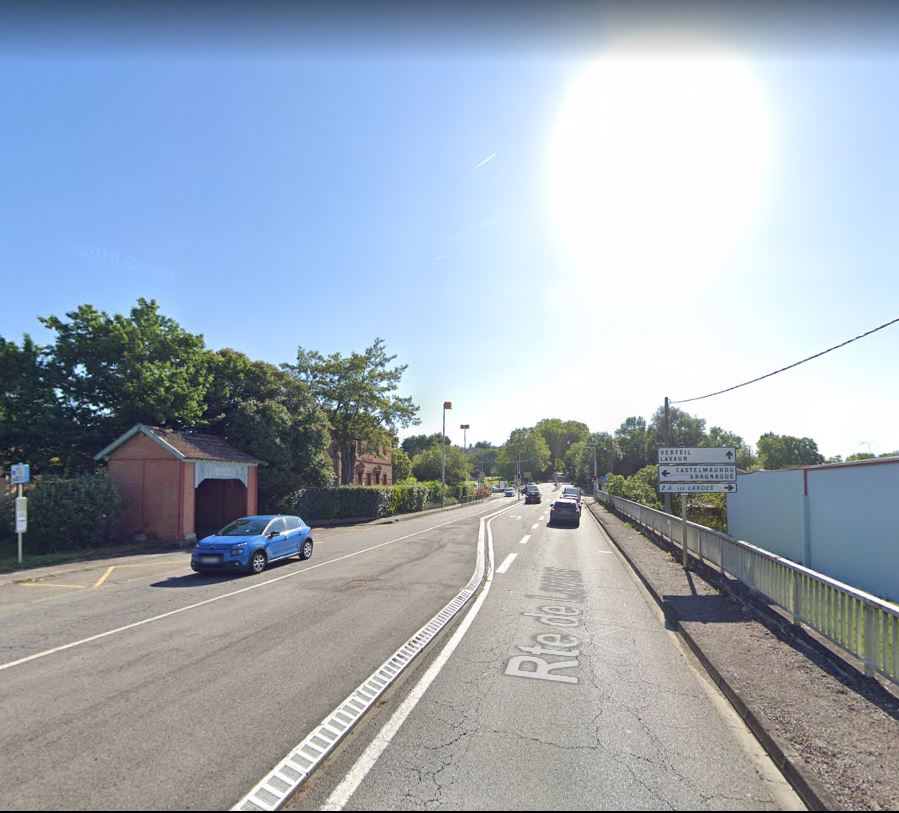 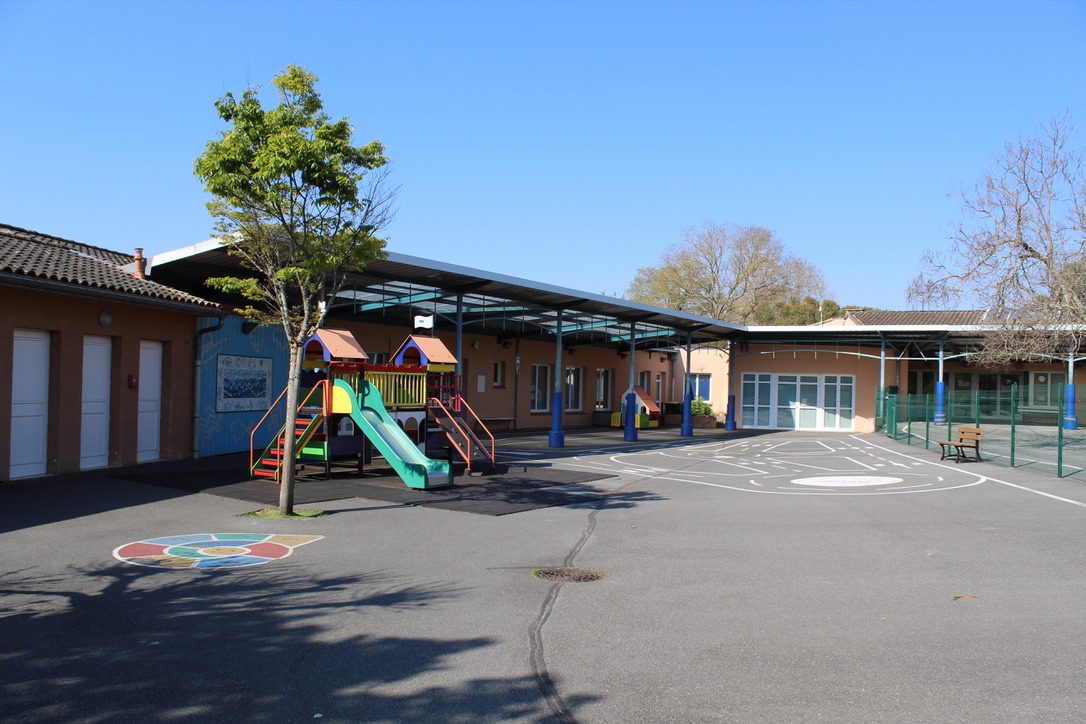 12
Et demain, comment faire centre ?Un croisement des fonctions et une identité claire
La notion de « faire centre» implique un croisement de différentes fonctions. 

Associées à la question de l’identité d’une commune, elles constituent la définition d’un cœur de ville.
LES FONCTIONS
L’IDENTITÉ
Animation en lien social
Habitat
Mobilités
Equipements publics
Commerces et services
Paysage et espaces publics
+++

+
Patrimoine
Mémoire collective
Image mentale
Appropriation
FAIRE CENTRE
13
Rappel des trois enjeux de la centralitéComment « faire centre » à Beaupuy demain ?
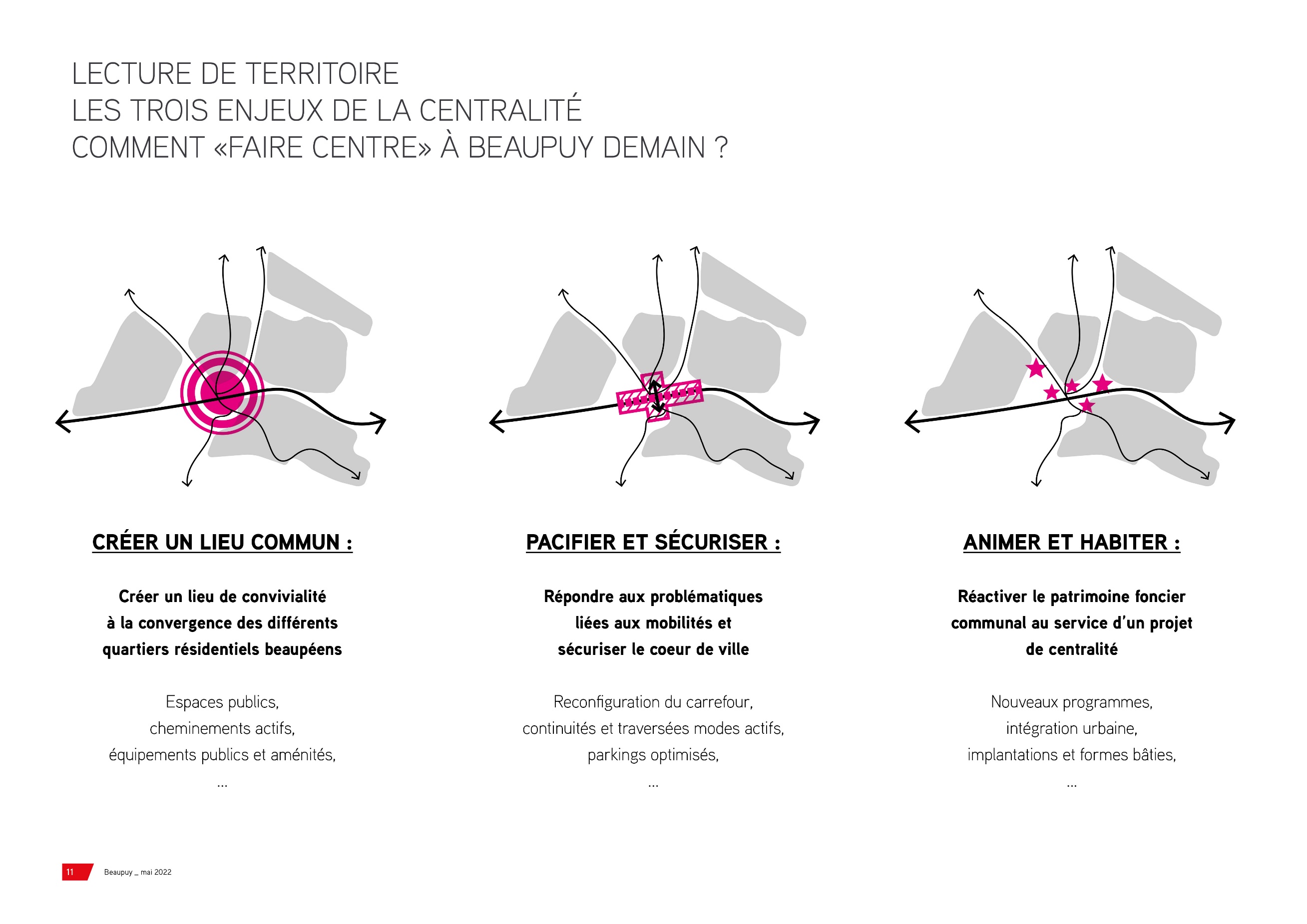 14
Rappel des orientations stratégiques
Route de Gragnague
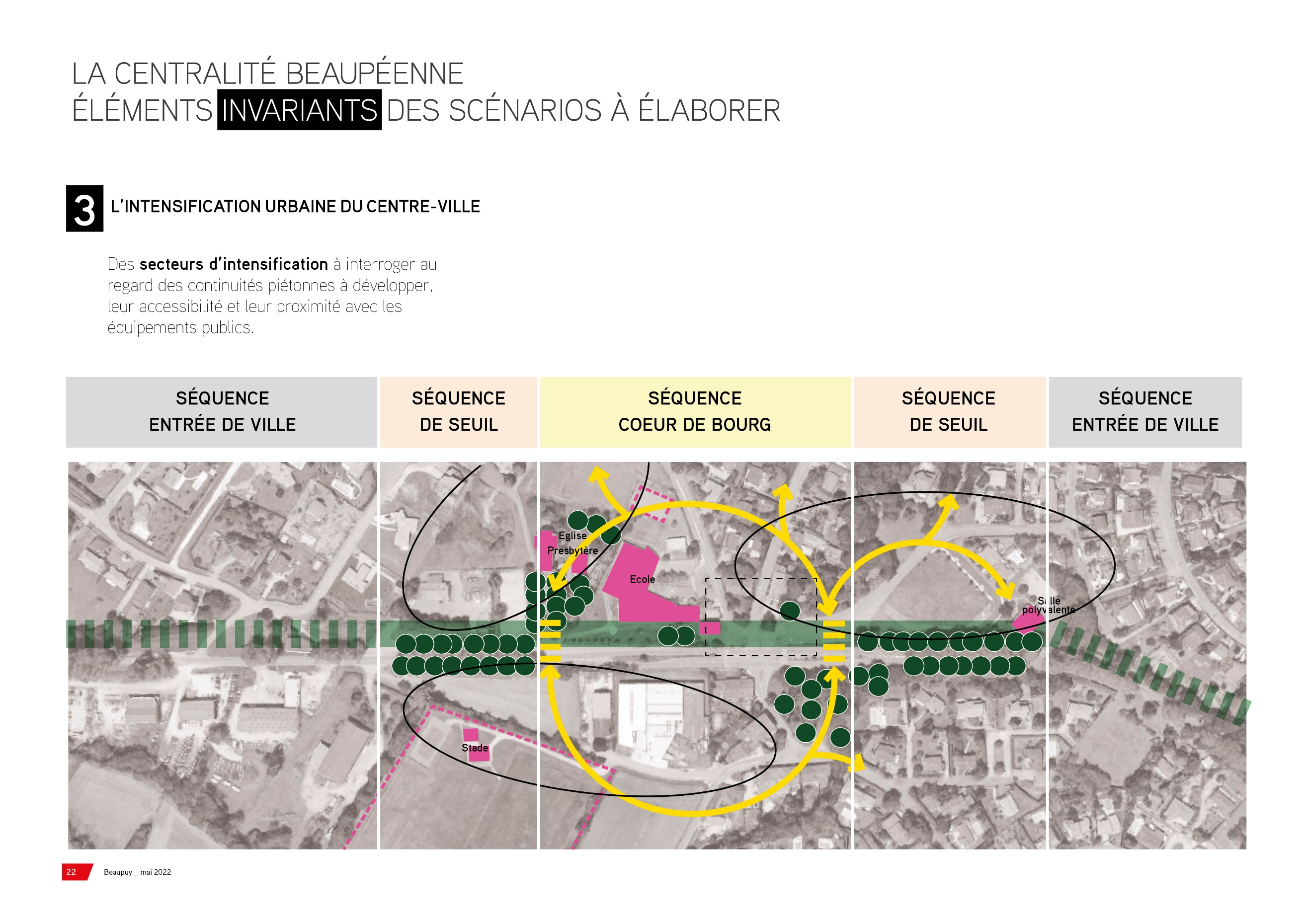 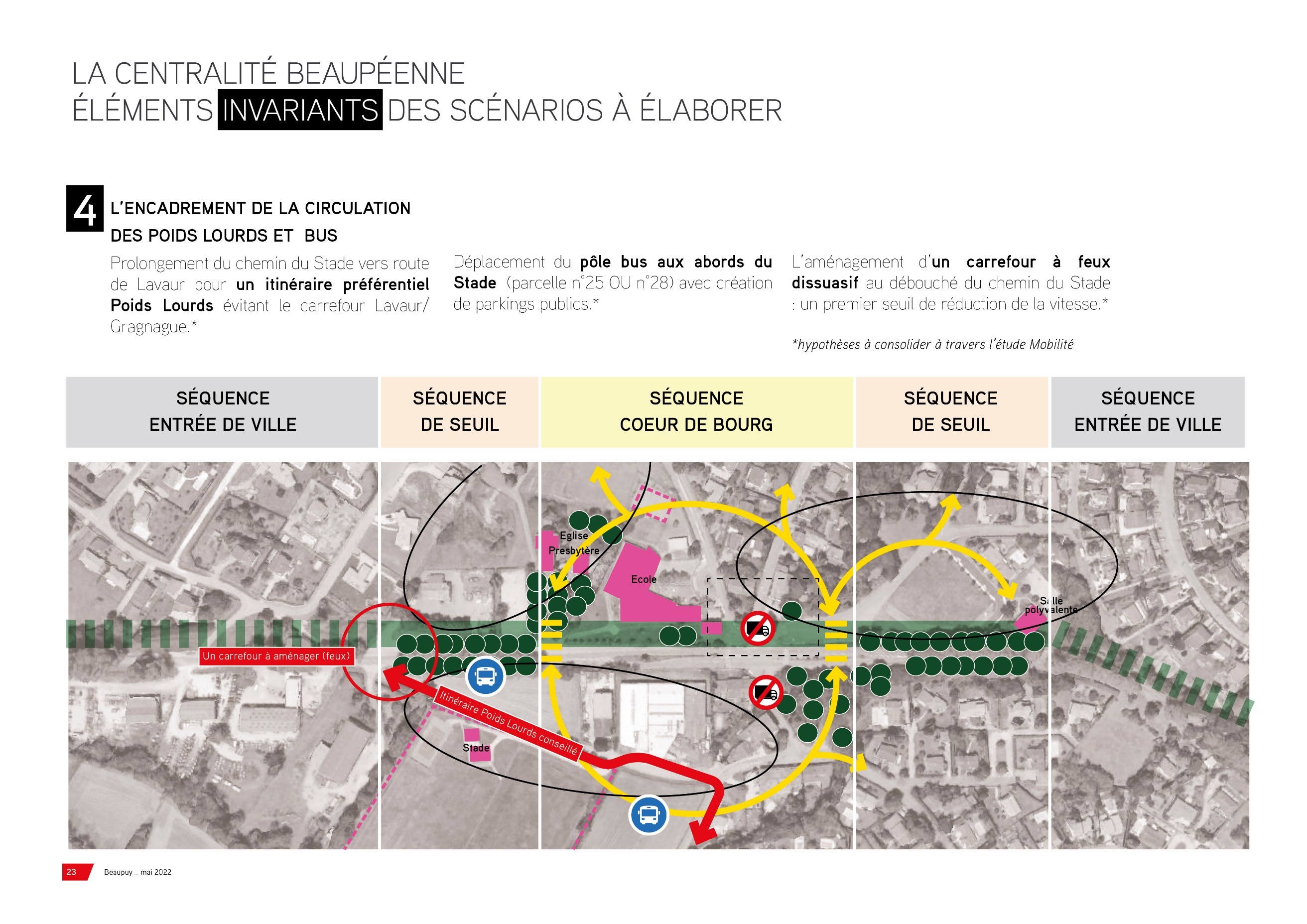 L’apaisement de la route de Lavaur (séquençage, paysage et traversées piétonnes)
Une boucle piétonne à aménager pour relier les équipements publics
Des secteurs à enjeux à interroger.
Une circulation à réinterroger à l’échelle du centre-bourg (poids-lourds, aménagement carrefour…)
15
15
Circuler à Beaupuy demain : un réaménagement du carrefour
Une réflexion à penser dans le temps

Réduire le nombre de branches du carrefour central avec une stratégie mobilité d’accompagnement.

Réfléchir à un nouveau plan de circulation à l’échelle du projet de centre-bourg pour solutionner les dysfonctionnements actuels du carrefour.
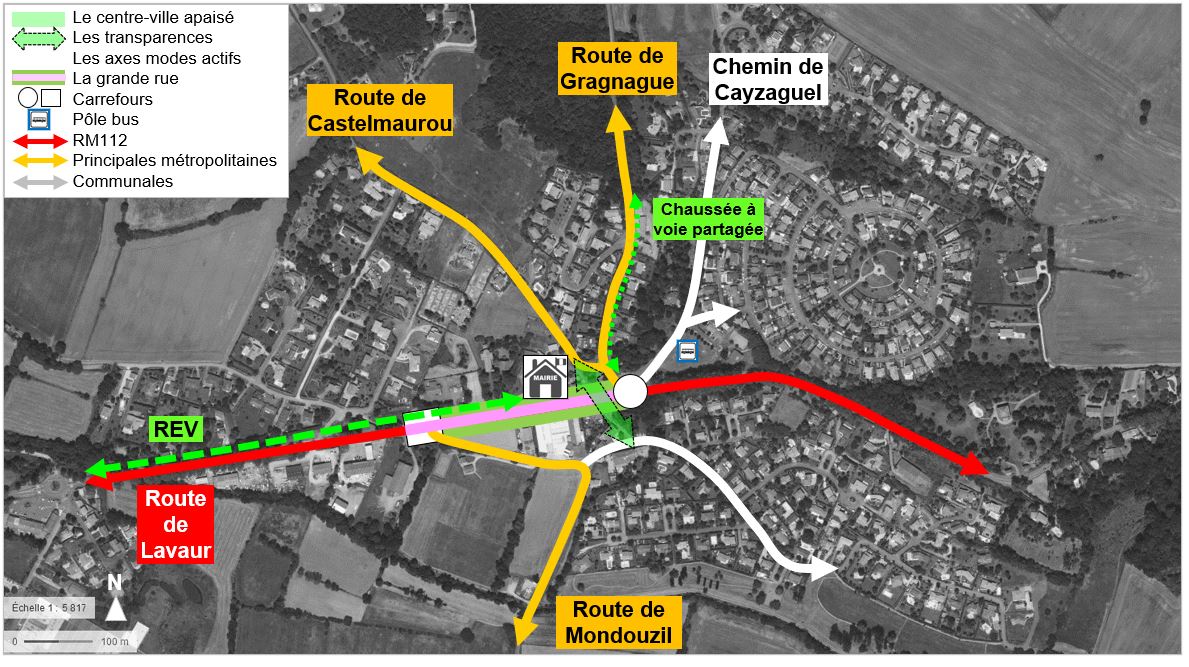 Circuler à Beaupuy demain : un réaménagement du carrefour
Passer de 6 à 4 branches

Déviation de la route de Mondouzil = fermeture d’une partie de l’axe aux flux de transit

Création d’une voie en prolongement de la rue du Stade pour connecter la route de Mondouzil et la route de Lavaur

Création d‘un carrefour giratoire

Connexion de la route de Castelmaurou sur la route de Gragnague en recul du carrefour giratoire

Apaisement de la route de Lavaur
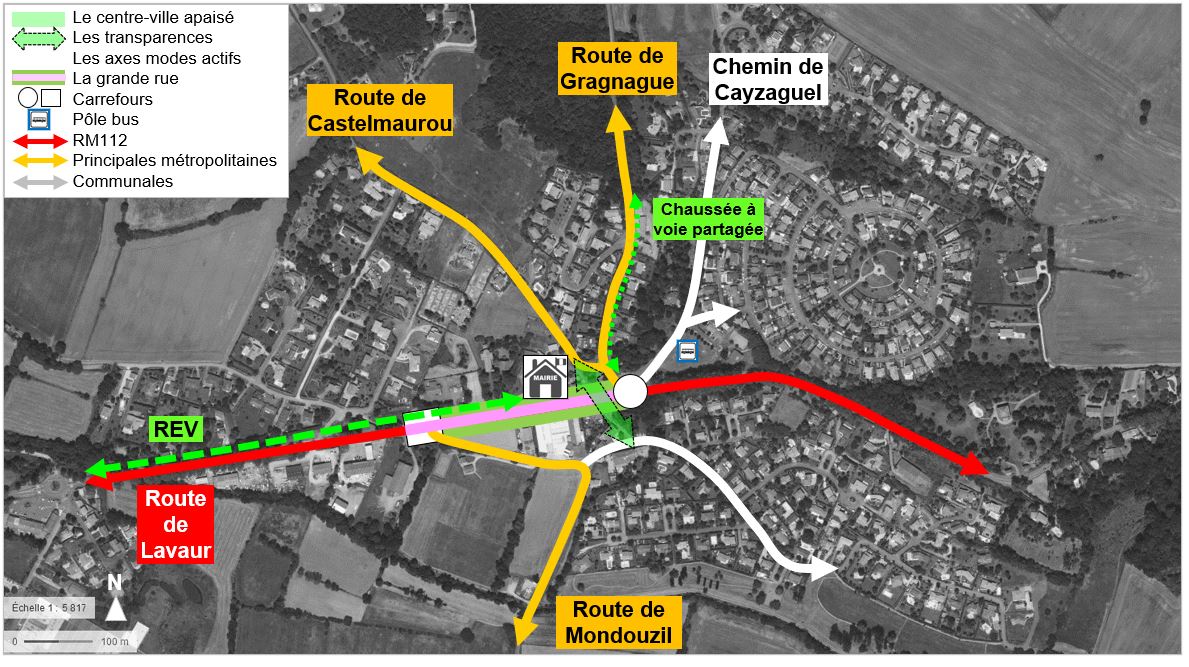 Le cœur de bourg de BeaupuyUne valorisation autour des équipements publics pour un cœur de bourg convivial
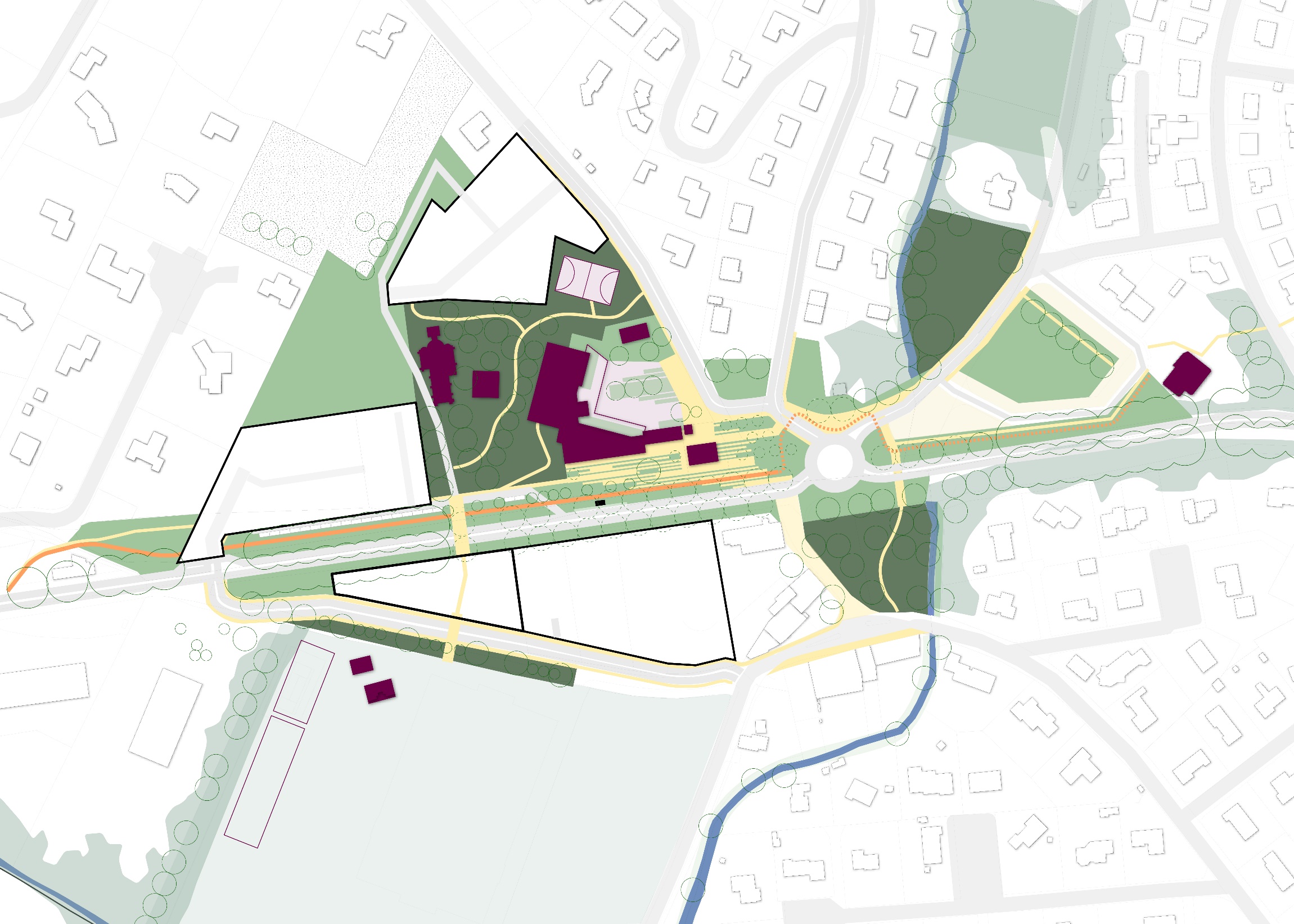 Route de Gragnague
Route de Castelmaurou
cimetière.
Chemin de Cayzaguel
église
Salle po.
Salle po.
Route de Mondouzil
école
mairie
Route de Lavaur
Rue du Stade
tennis
Route de Mondouzil
stade
halle
18
Le cœur de bourg de BeaupuyPrincipes urbains d’aménagement
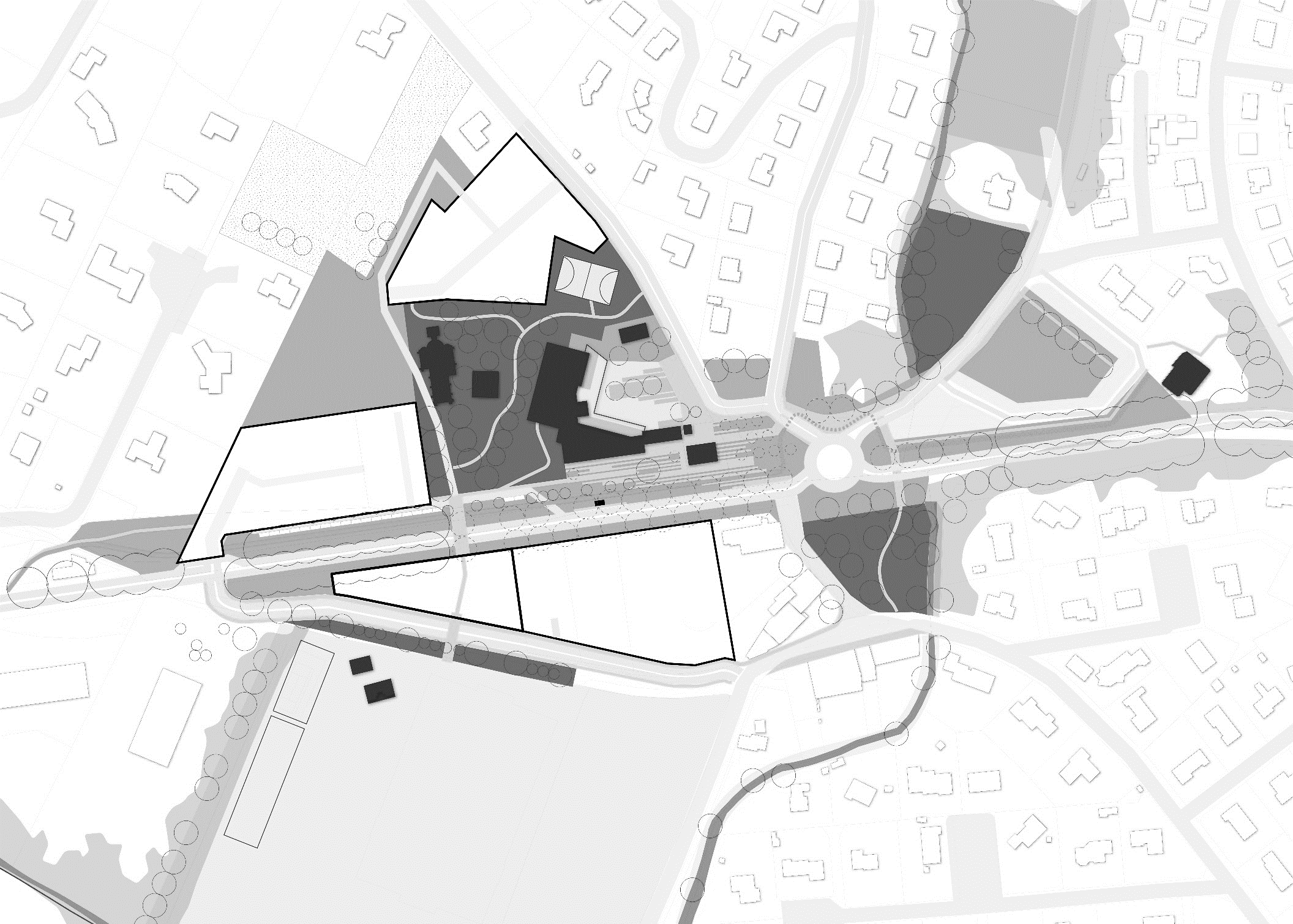 VOIRIES ET STATIONNEMENTS :

Création du giratoire Lavaur / Castelmaurou / Gragnague / Cayzaguel

Prolongement de la rue du Stade et carrefour  sur la route de Lavaur

Requalification des abords de la route de Lavaur

Aménagement d’environ 30 places de stationnement sur l’actuel boulodrome + déplacement du boulodrome vers le stade.
Route de Gragnague
Route de Castelmaurou
1
Chemin de Cayzaguel
2
église
Salle po.
1
4
école
3
mairie
3
4
2
Route de Lavaur
Rue du Stade
stade
19
Le cœur de bourg de BeaupuyPrincipes urbains d’aménagement
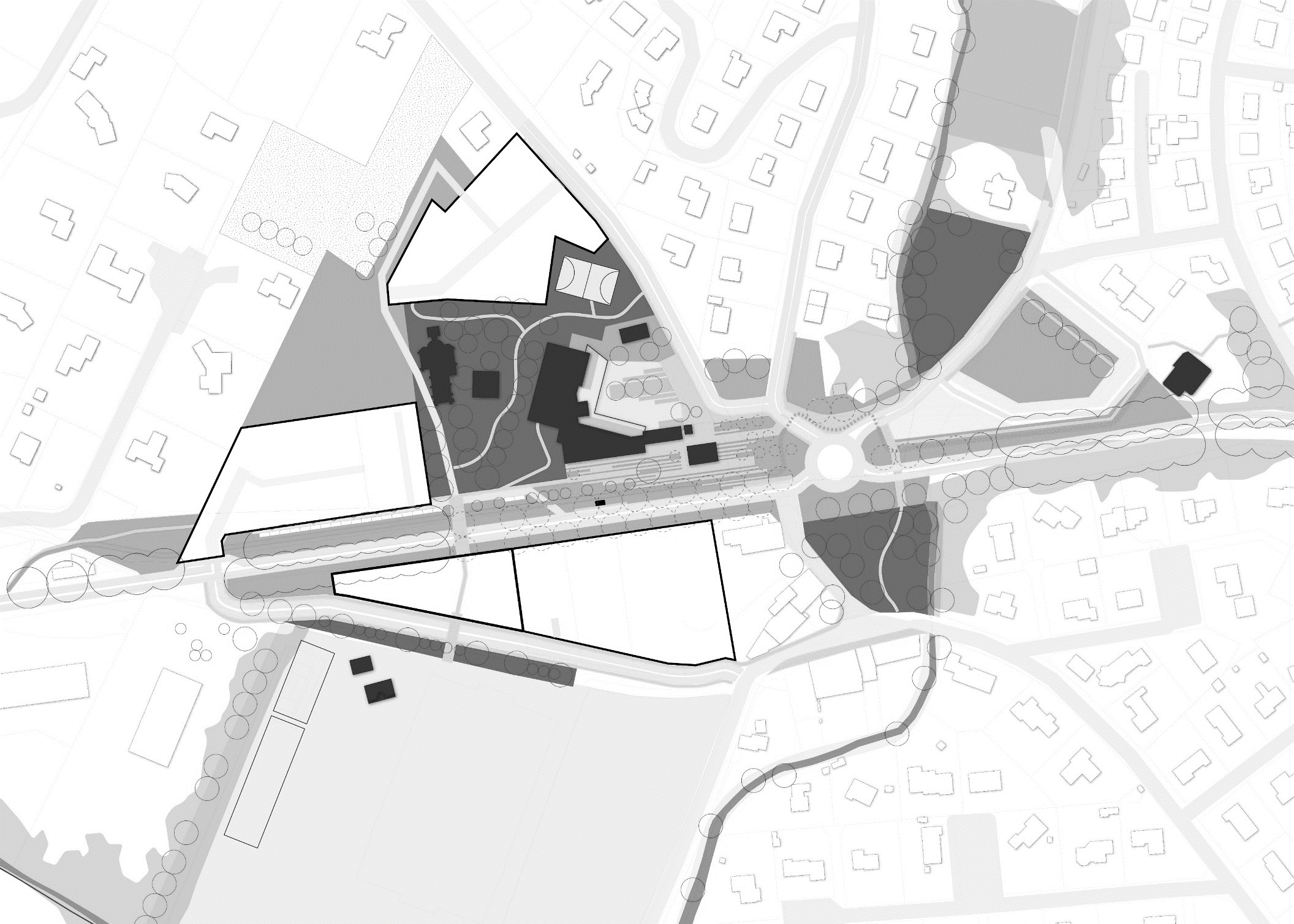 PIÉTONS ET CYCLES : 

Intégration du REV (réalisation d’ici 2025)


Création de traversées piétonnes sécurisées de la route de Lavaur

Affirmation d’une boucle piétonne pour relier les équipements du cœur de bourg
Route de Gragnague
Route de Castelmaurou
1
Chemin de Cayzaguel
3
2
église
Salle po.
école
3
mairie
2
2
2
1
2
Route de Lavaur
Rue du Stade
stade
20
Le cœur de bourg de BeaupuyRéférence extérieure
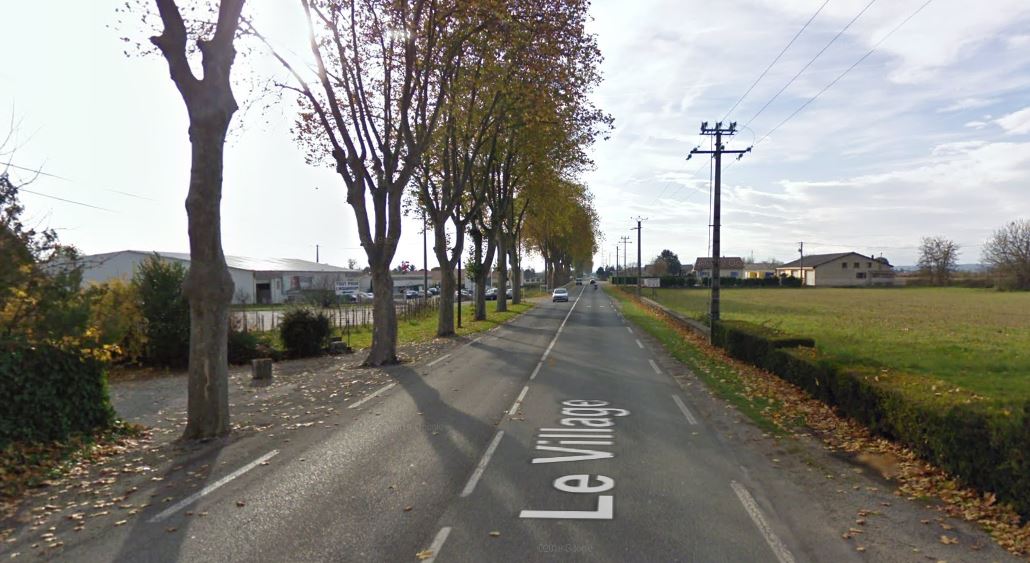 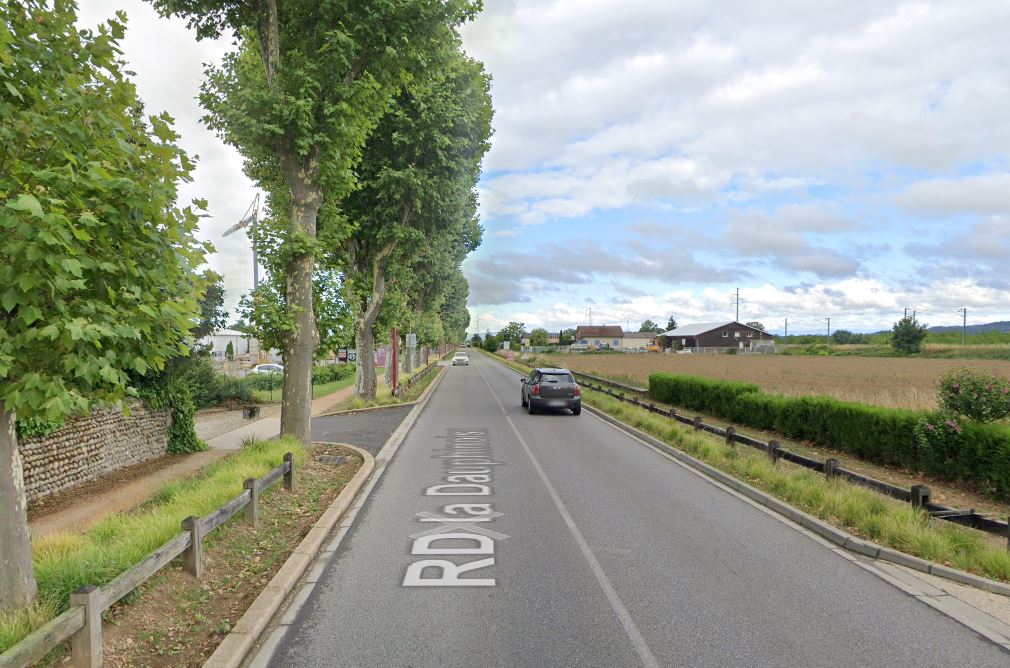 RD92 à St Paul Les Romans  (paysagiste : agence APS) 
Traversée piétonne sécurisée / Piétonnier aménagé + revêtement différenciant / Arrêt de bus intégré à l’aménagement / Trottoirs chasse-roues
AVANT
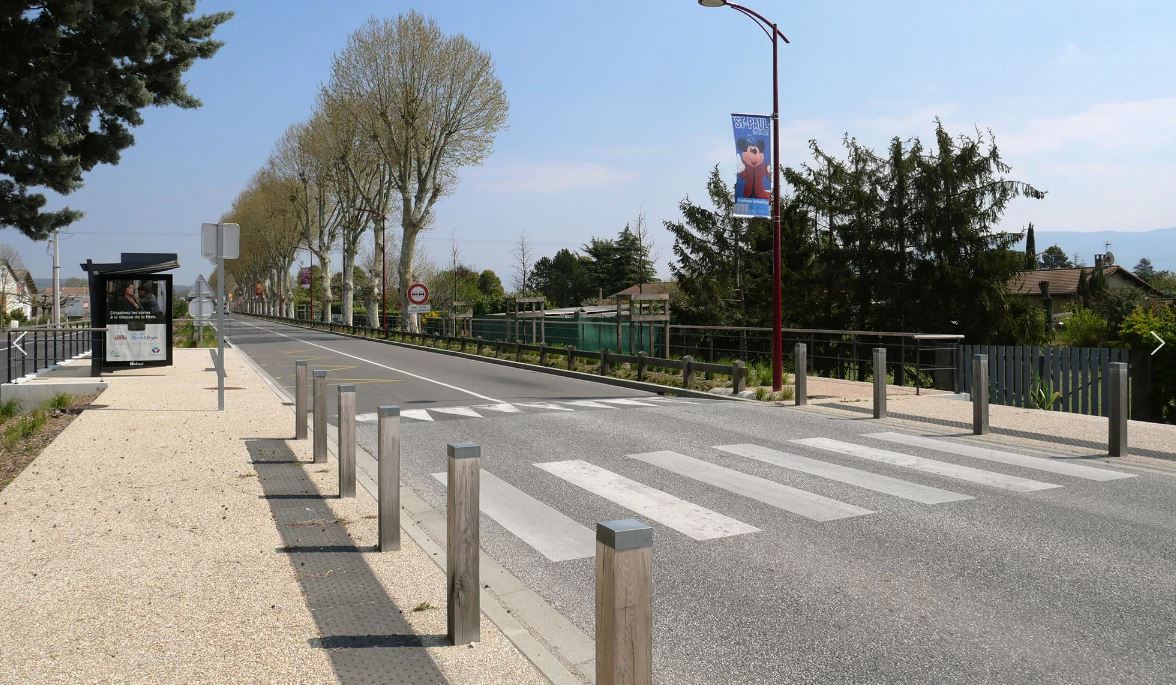 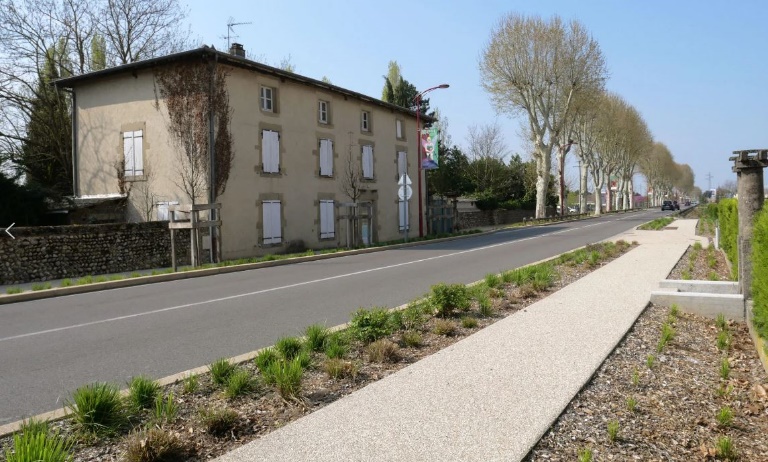 21
Le cœur de bourg de BeaupuyPrincipes urbains d’aménagement
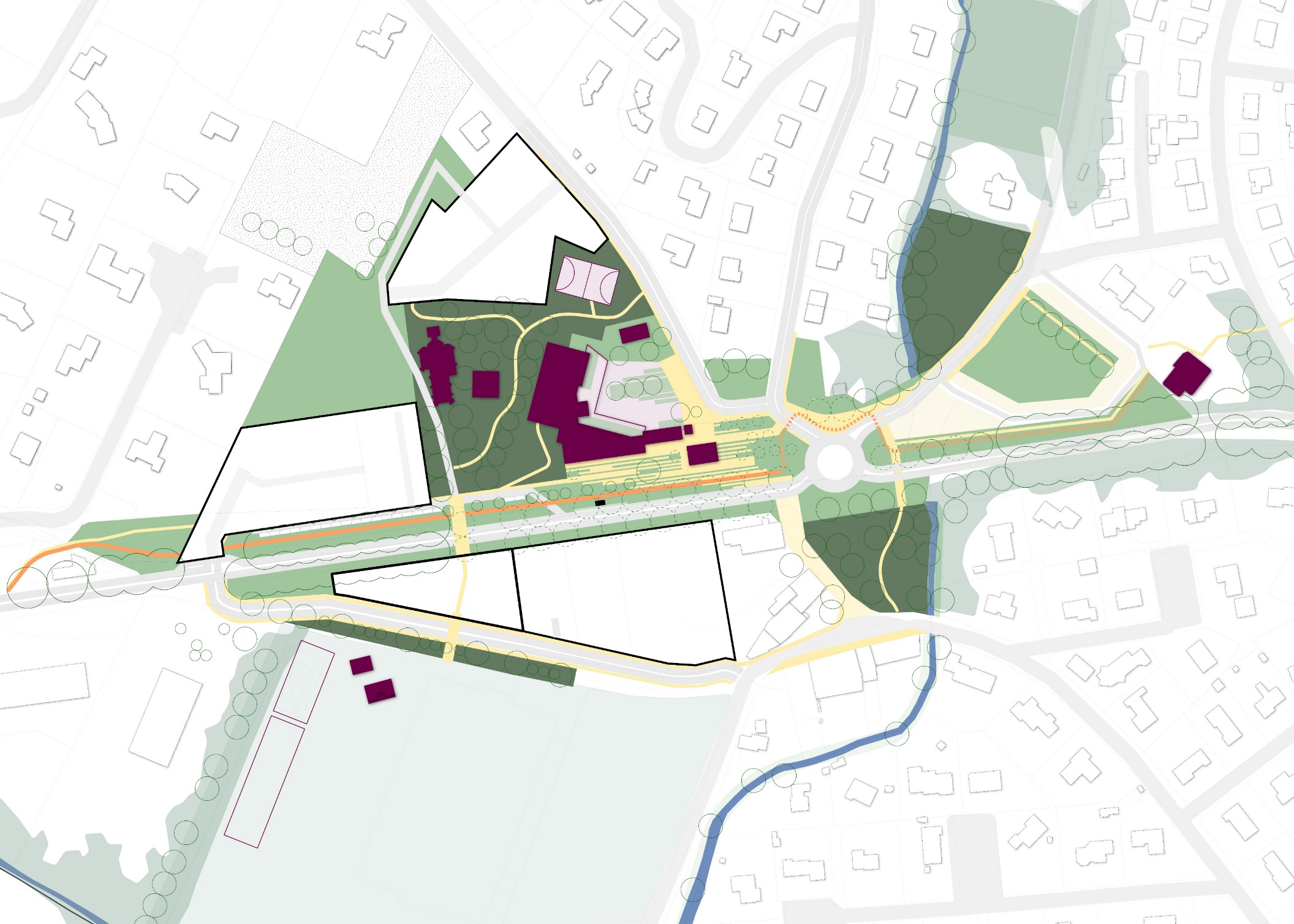 Espaces publics : 

Création d’un parvis entre l’école et la mairie

Préservation et valorisation du parc de l’église (cheminements, visibilité…)
Route de Gragnague
Route de Castelmaurou
1
2
Chemin de Cayzaguel
2
église
Salle po.
1
école
mairie
Route de Lavaur
Rue du Stade
stade
22
Le cœur de bourg de BeaupuyRéférence extérieure
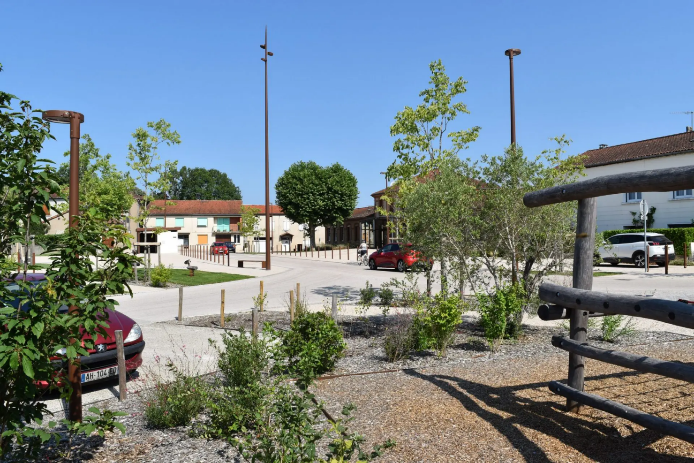 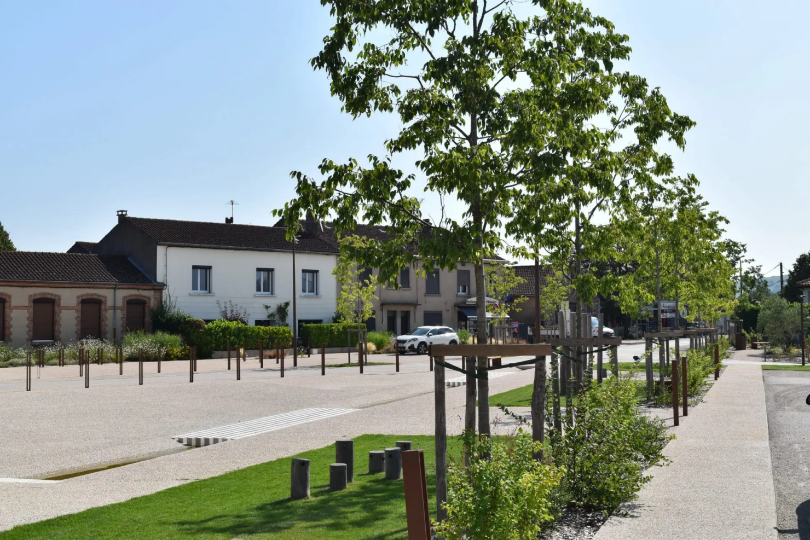 Parvis de la Mairie à Valdériès (81) – agence PUVA 
Désimperméabilisation des sols, végétalisation, 
clarification des usages et sécurisation des piétons (plateau), optimisation des stationnements, prise en compte de l’eau.
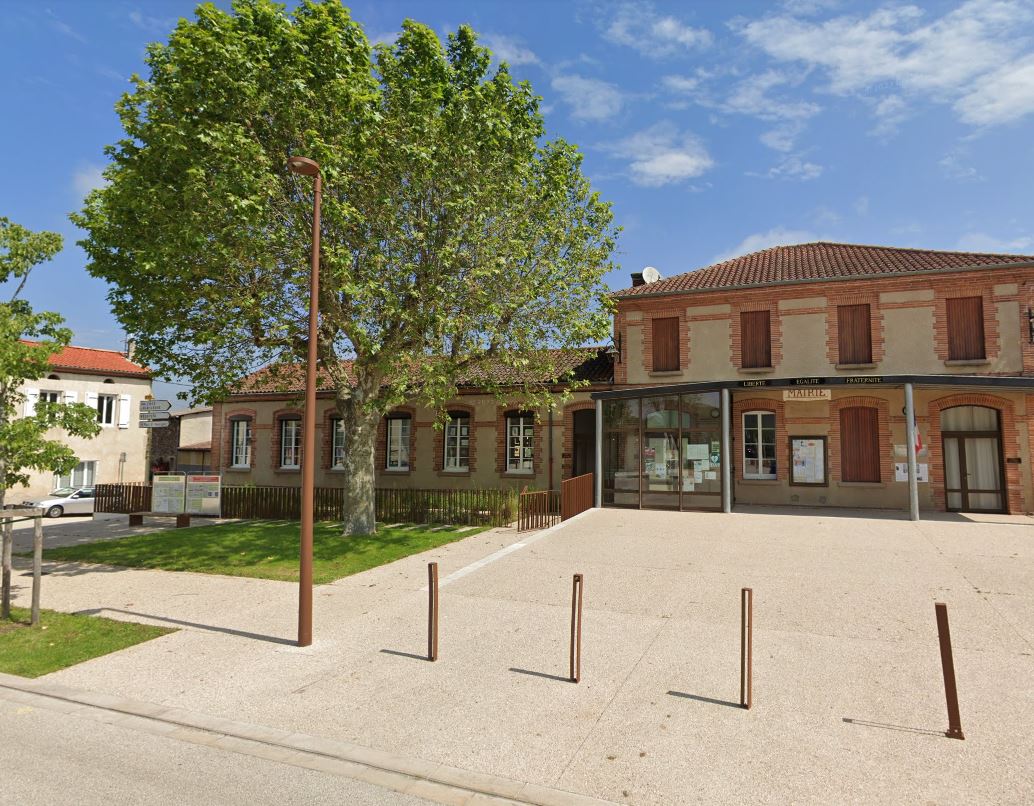 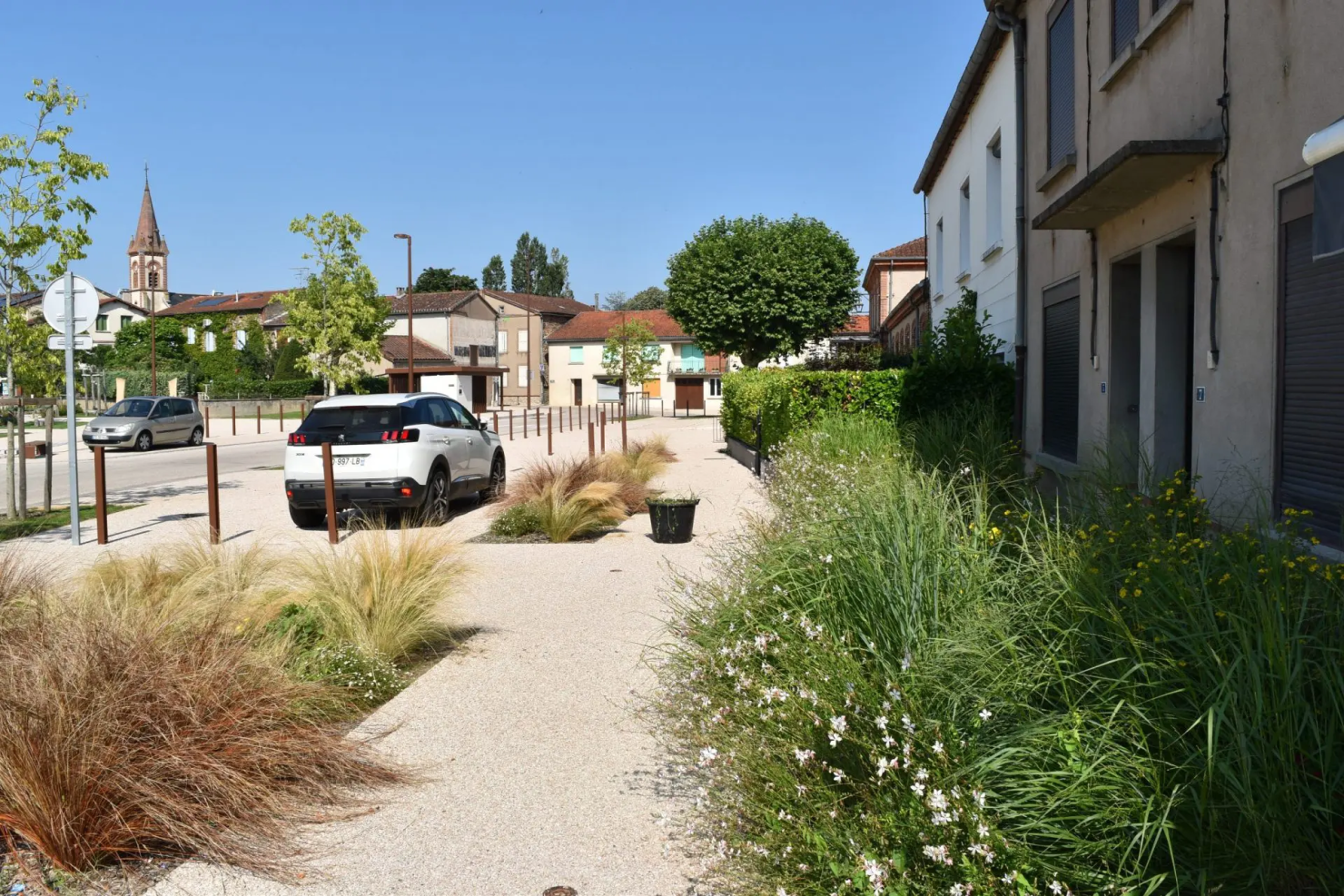 23
Le cœur de bourg de BeaupuyPrincipes urbains d’aménagement
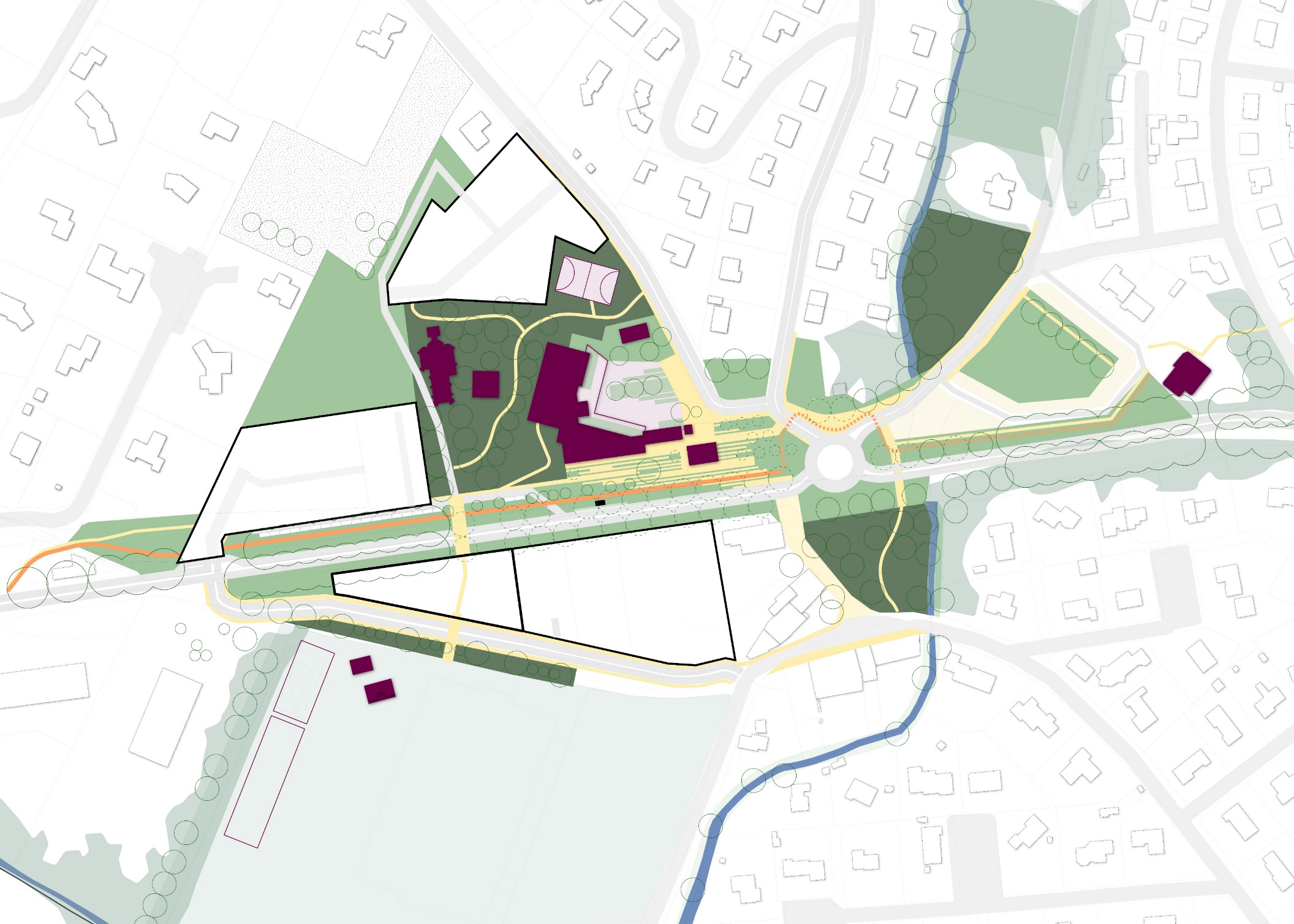 Espaces de projet : 

Trois secteurs pouvant accueillir de nouveaux logements à plus ou moins long terme selon l’occupation actuelle des terrains.
Des types de logements et des hauteurs à adapter selon la situation urbaine et la proximité de la route de Lavaur.

Première approche du nombre de logements :
- Jusqu’à 20 logements (max R+2) 
- env. 8 maisons individuelles
- Jusqu’à 30 logements (max. R+2)
- Un secteur potentiel d’accueil de logements
Route de Gragnague
Route de Castelmaurou
2
Chemin de Cayzaguel
église
Salle po.
école
mairie
3
1
1
2
3
Route de Lavaur
3
Rue du Stade
3
stade
24
Approche financière
Le cœur de bourg de Beaupuy - Schéma d’aménagement
Quel coût ?
Parc de l’église et ses abords (boulodrome, création liaison chemin piéton connexion nord sud) 150 000 € HT
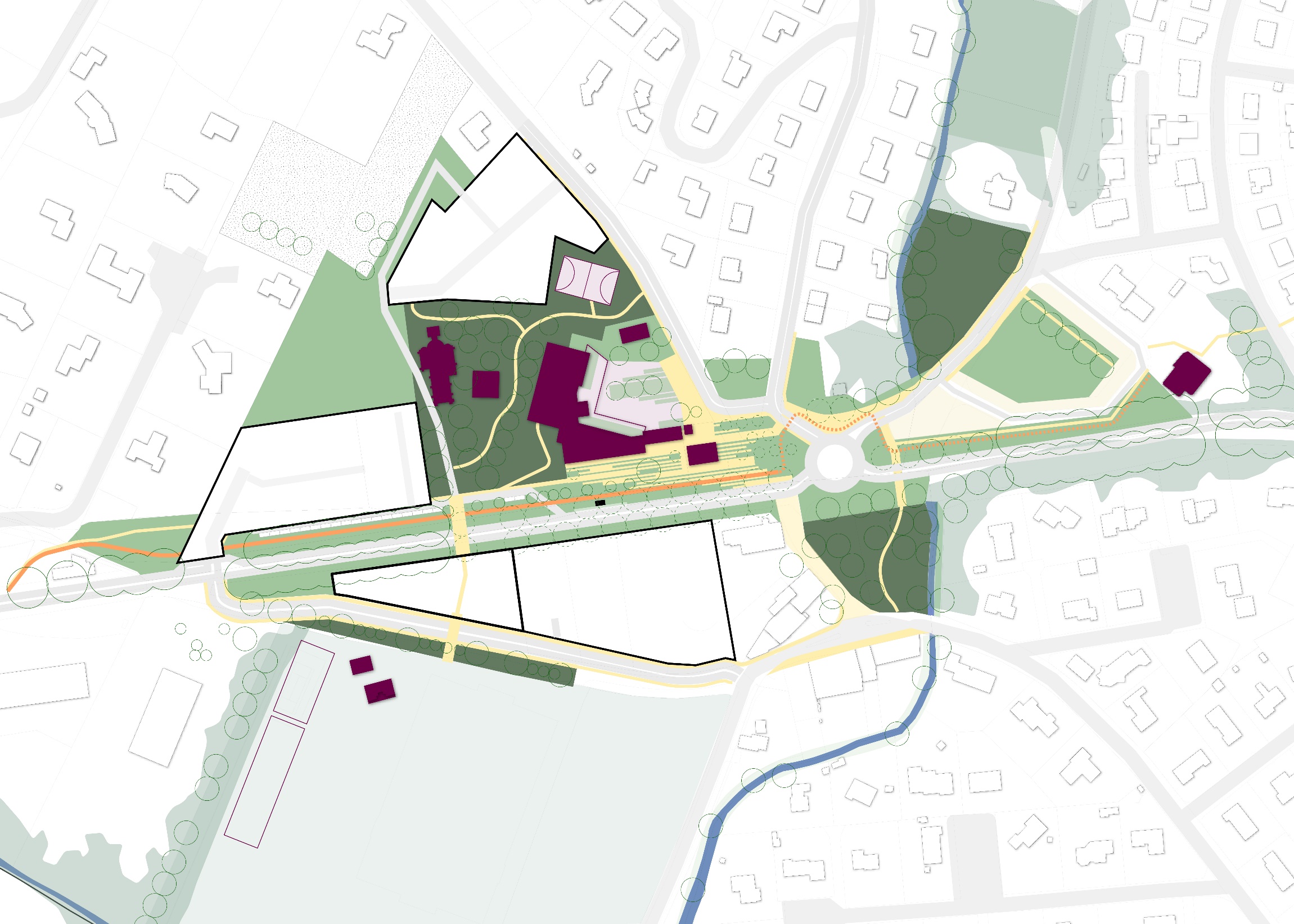 Traitement RM 112 (reprise de chaussée plateau traversant  raccordement carrefour et giratoire) 700 000 € HT
2 Million € HT (giratoire et espaces publics)
Carrefour Ouest 150 000€
Rue du stade : 800 000 € HT
Total de l’ensemble des aménagements : 4 150 000 € HT
Un projet dans le temps
Phasage et approche financière
27
Quelques aménagements ponctuels mis en oeuvre
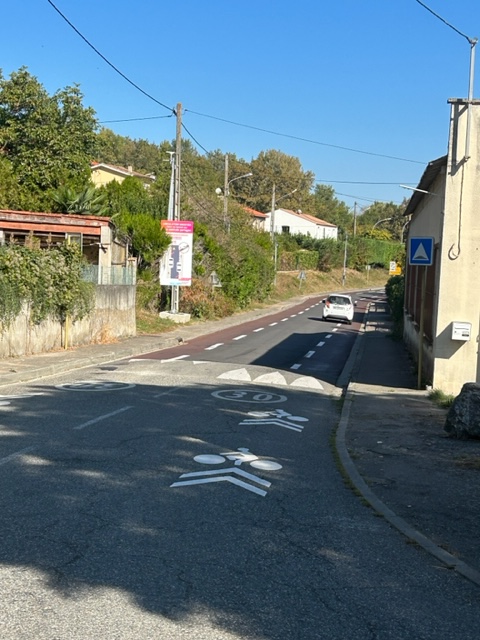 Temps 0 – aménagements déjà réalisés
Aménagements viaires et autres 

 Chaussée à voie centrale banalisée : route de Gragnague
 Chicanes 30 km/h : route de Mondouzil
 Mise en test d’un Stop : route de Gragnague
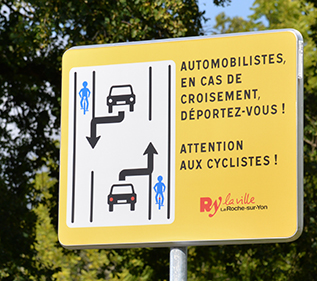 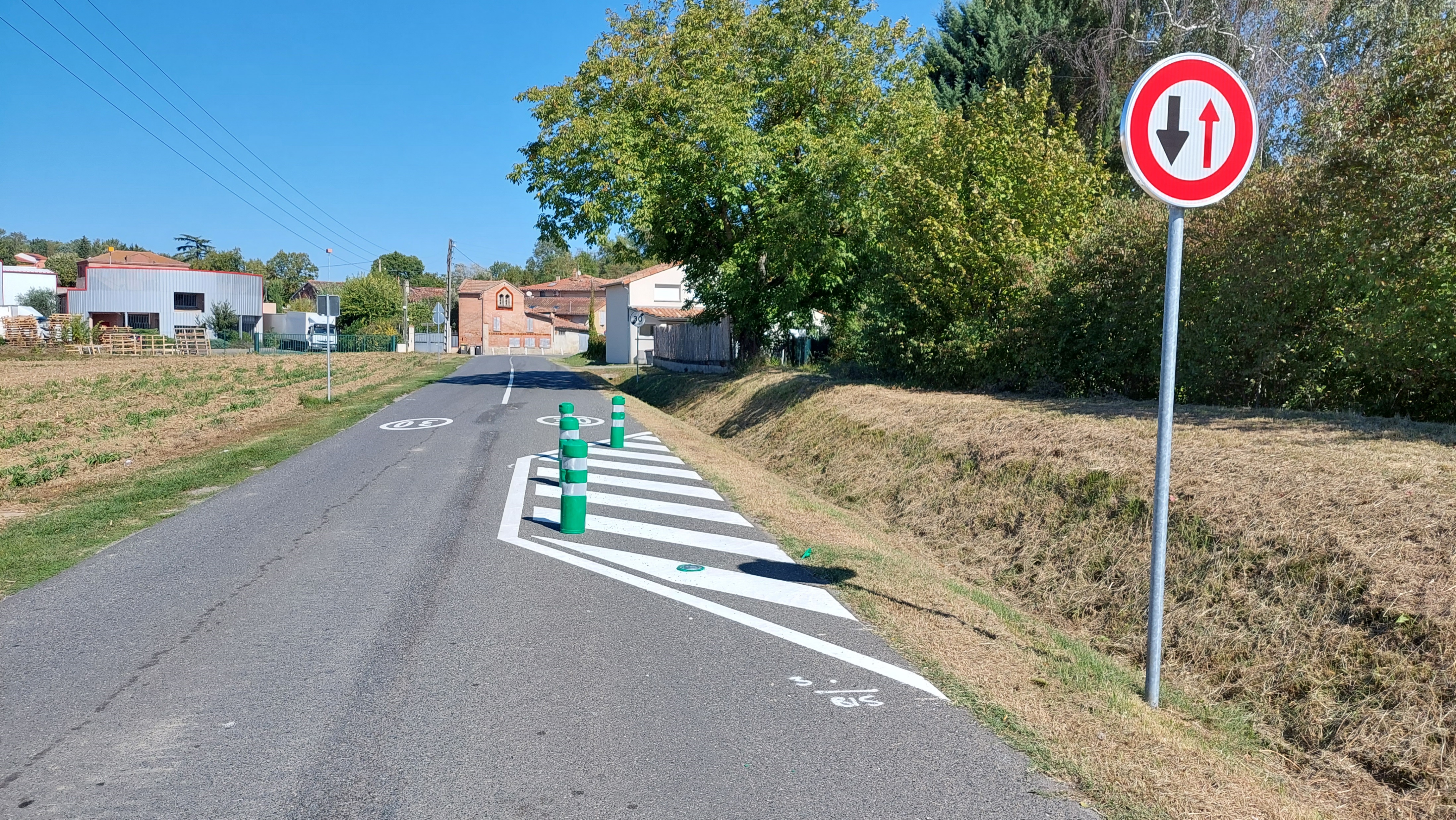 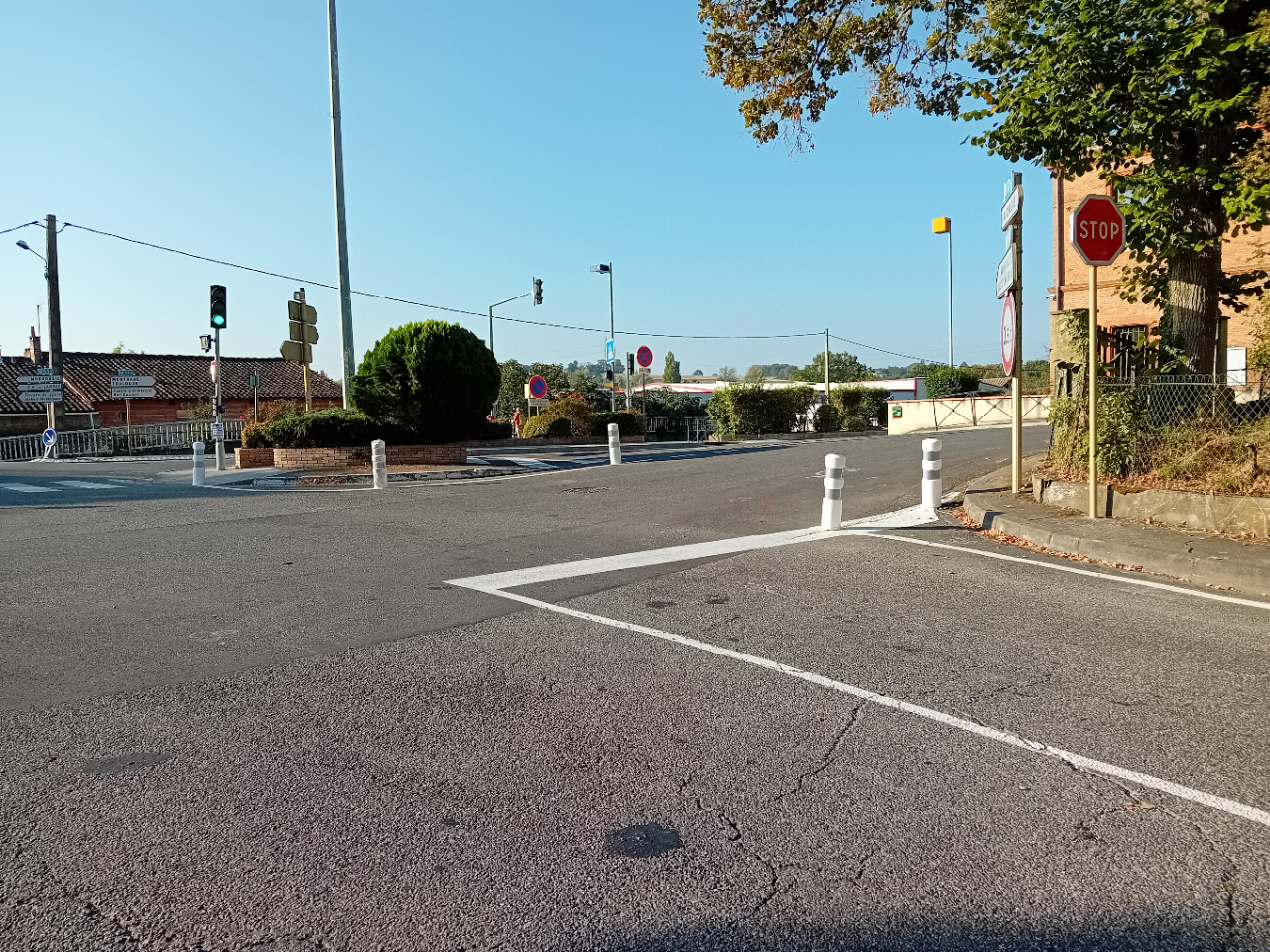 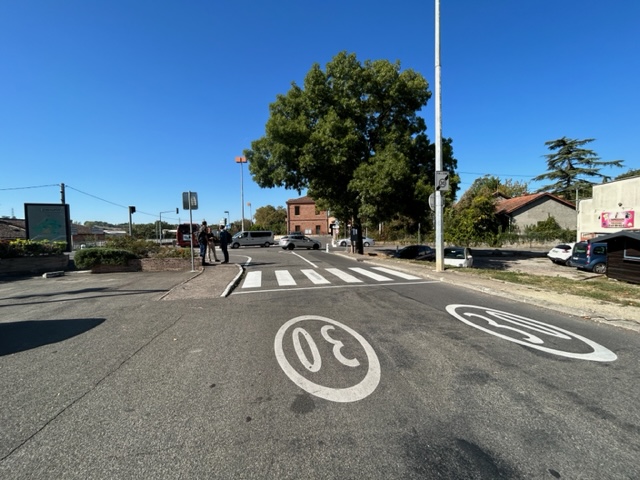 28
28
Projet complexe sportif
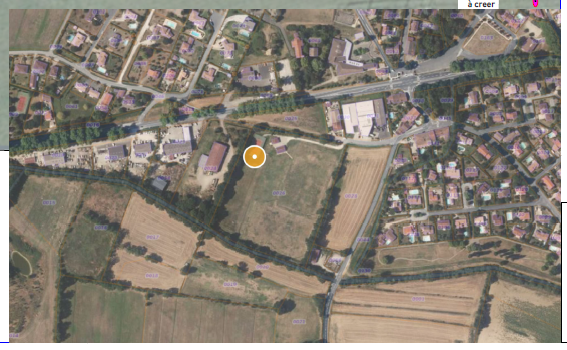 Temps 0 – aménagement en cours
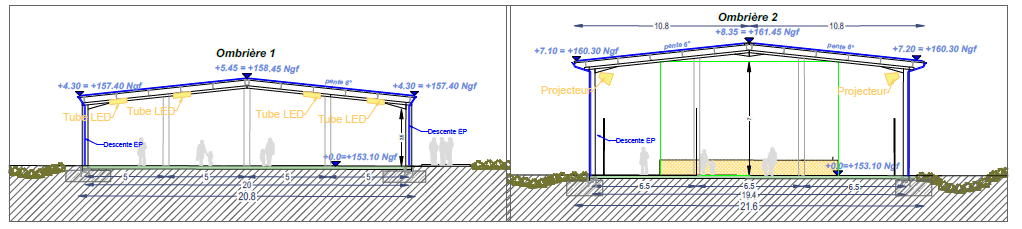 Amélioration et regroupement des équipements sportifs (construction d’une halle, boulodrome, panneaux solaire sur les cours de tennis / 1116 panneaux carbonés de 450 Wc)

Avancement du projet 
Travaux en cours octobre 2023
Livraison : début du printemps
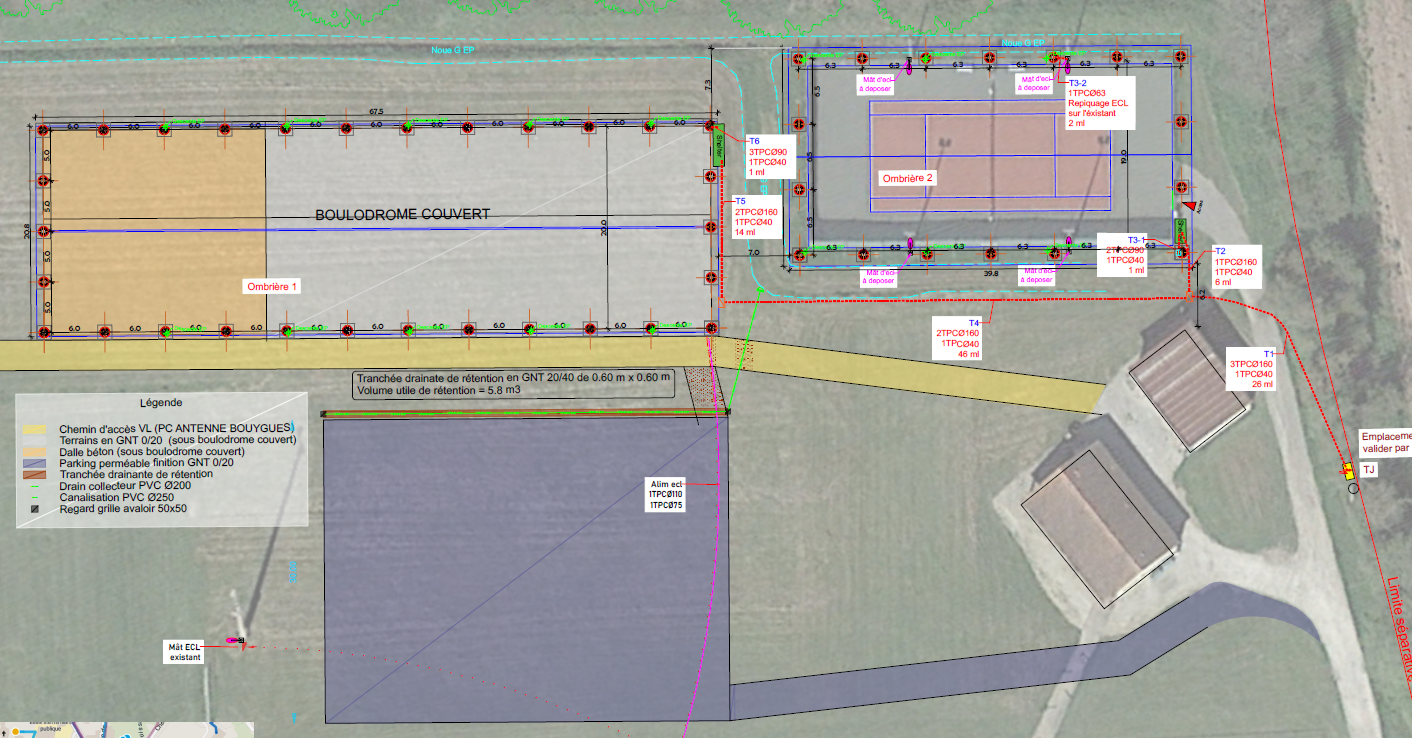 29
29
Un projet dans le temps
Temps 1 – Dans les 2 ans
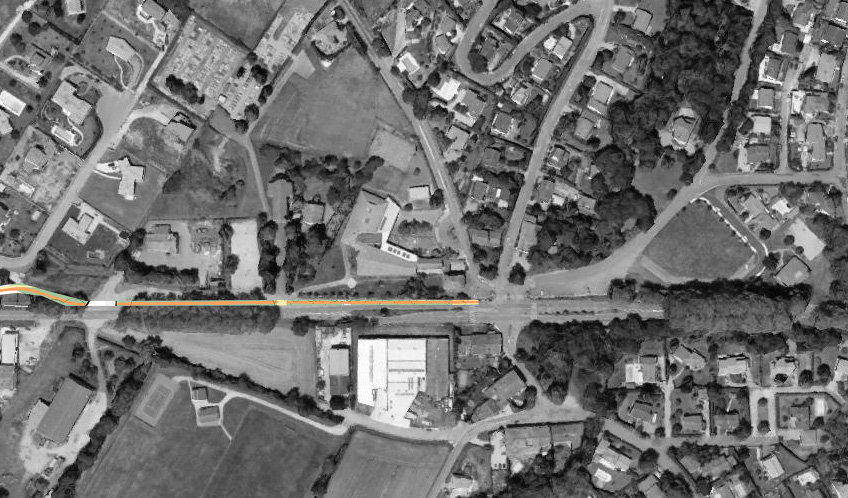 Aménagements viaires

Réalisation du Réseau Express Vélo (REV)
30
30
Un projet dans le temps
Temps 2 – Entre 2 et 5 ans
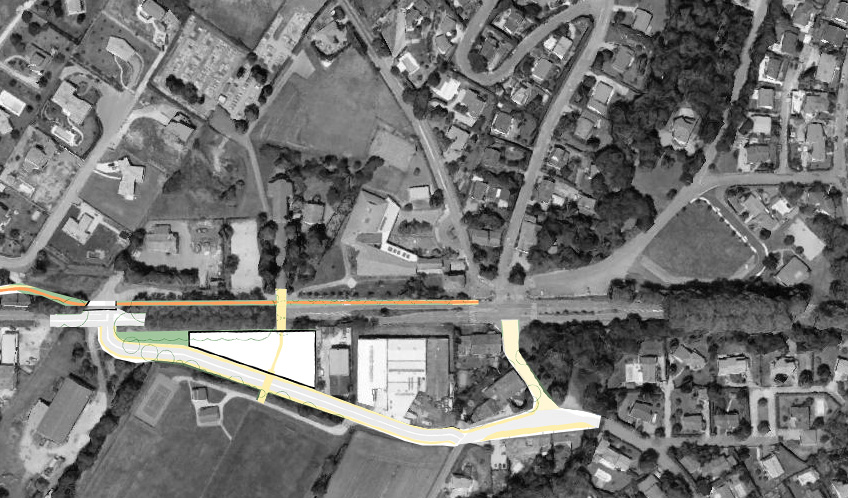 Aménagements viaires

Prolongement de la rue du Stade
Nouveau carrefour sur la route de Lavaur
Dévoiement d’un tronçon de la route de Mondouzil


Mutation urbaine

Opération secteur 1
1
31
31
Un projet dans le temps
Temps 3 – Entre 5 et 10 ans
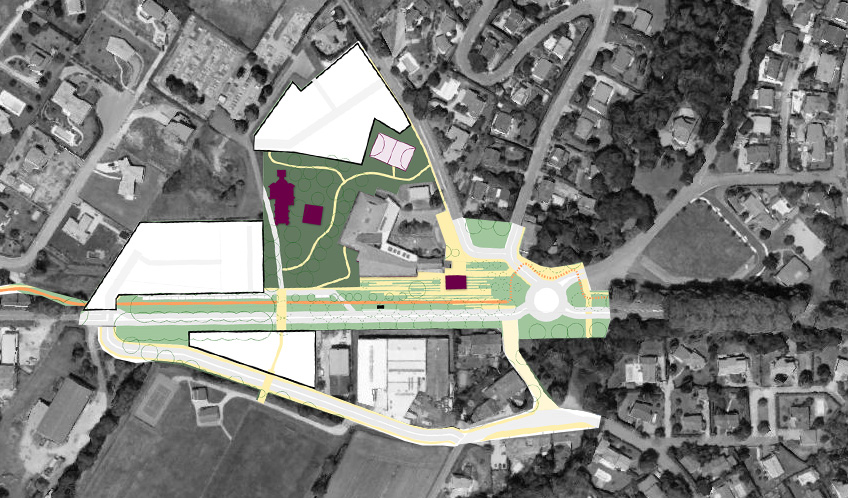 Aménagements viaires

Réalisation du giratoire sur la route de Lavaur et aménagements des abords
Apaisement de la route de Lavaur (suppression des glissières, végétalisation…)


Mutation urbaine 

Opération secteur 2

Espaces publics

Aménagement du parvis de la mairie et de l’école
Valorisation du parc de l’église et du parking communal
2
32
32
Un projet dans le temps
Temps 4 – Au-delà de 10 ans
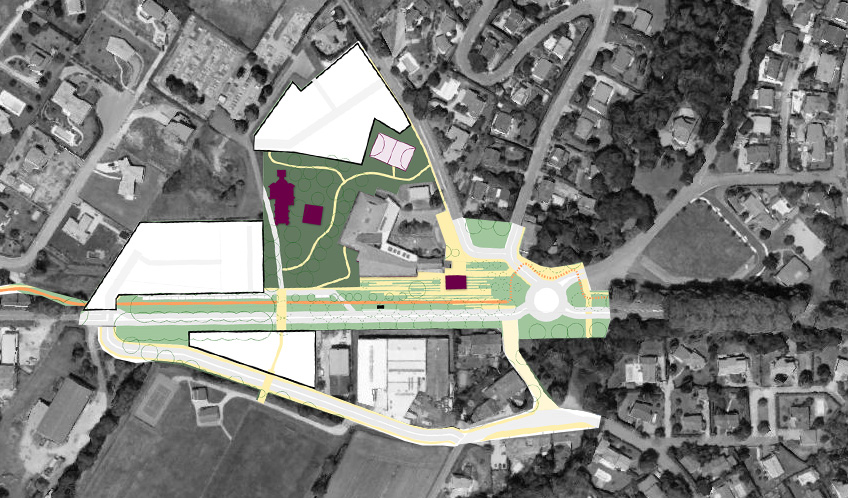 Mutation urbaine :

Opérations potentielles sur le 
secteur 3

Secteur Cayzaguel / Margues : des capacités de mutation à mesurer selon l’implantation du giratoire.
3
3
33
33
Nous vous remercions. 
						A vous la parole…
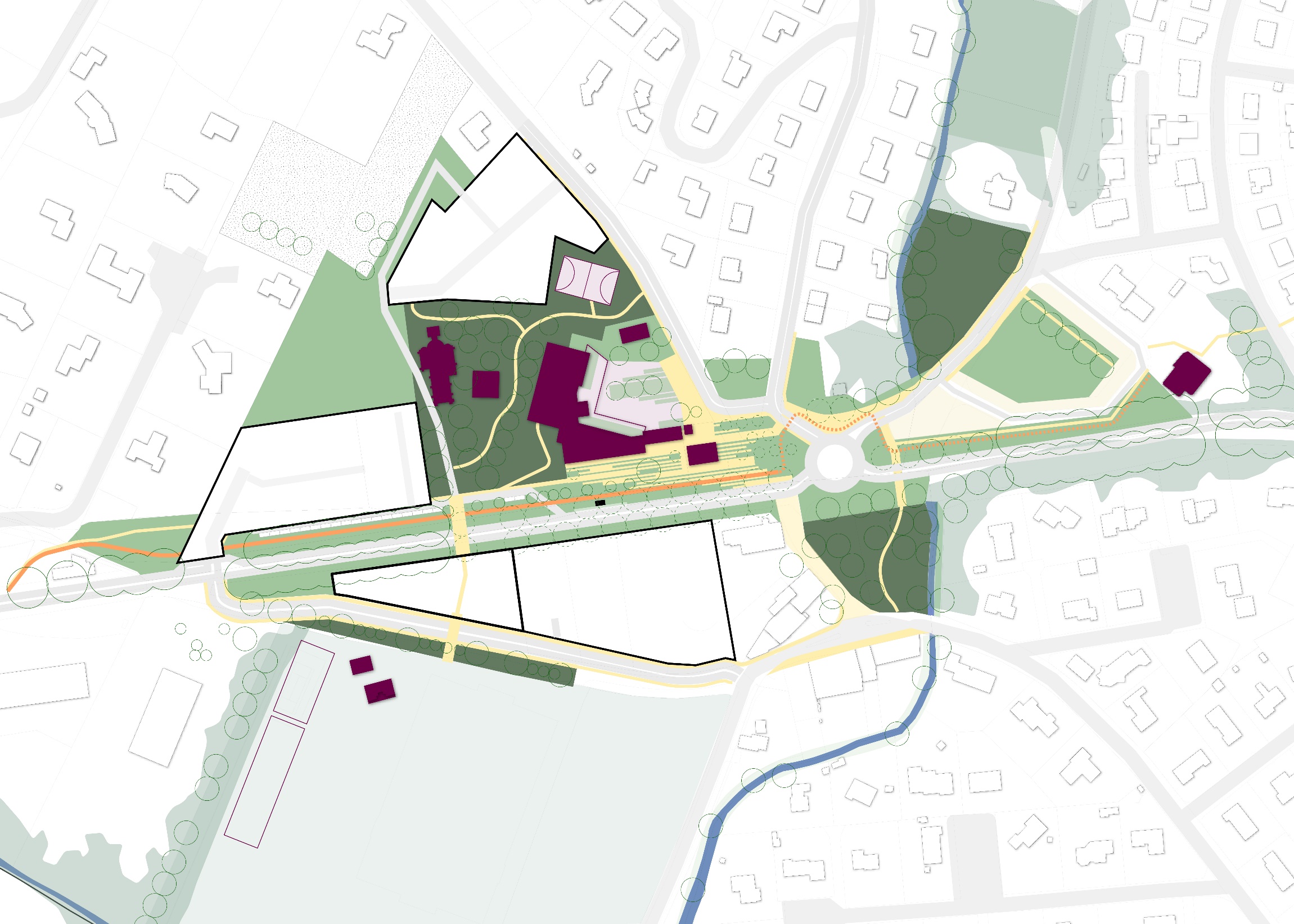 Deux objectifs stratégiques : 
 La réalisation du giratoire 
- La déviation / rue du stade
34